Cutaneous Manifestations Of Connective Tissue Disease                (Lupus, Dermatomyositis and Scleroderma)
Prof. Fahad AlSaifProfessor, Department of Dermatology, College of Medicine, King Saud University
Objectives
Differentiate between the various types of CLE
How to diagnose and investigate CLE
Identify all of the current treatment options available for CLE
To learn how to diagnose and investigate dermatomyositis.
How to manage dermatomyositis.
To learn the presentation of morphea and systemic sclerosis and ways to  manage them
2
1
Cutaneous Lupus Erythematosus(CLE)
3
Cutaneous Lupus Erythematosus (CLE)
Lupus Erythematosus (LE): is a chronic, autoimmune disease that includes a broad spectrum of signs and symptoms. 
 LE is divided into: 
 systemic form (SLE) and cutaneous form (CLE).
They can occur both together or separately
4
Cutaneous Lupus Erythematosus (CLE)
CLE has various subsets and wide-ranging of clinical manifestations
The cutaneous manifestations of LE can be divided based on histopathological findings into :
1- Histopathologically specific CLE:
Acute cutaneous LE (ACLE)
Subacute cutaneous LE (SCLE)
Chronic cutaneous LE (DLE)
2- Histopathologically non-specific LE-skin manifestations which are not exclusive to LE disease
5
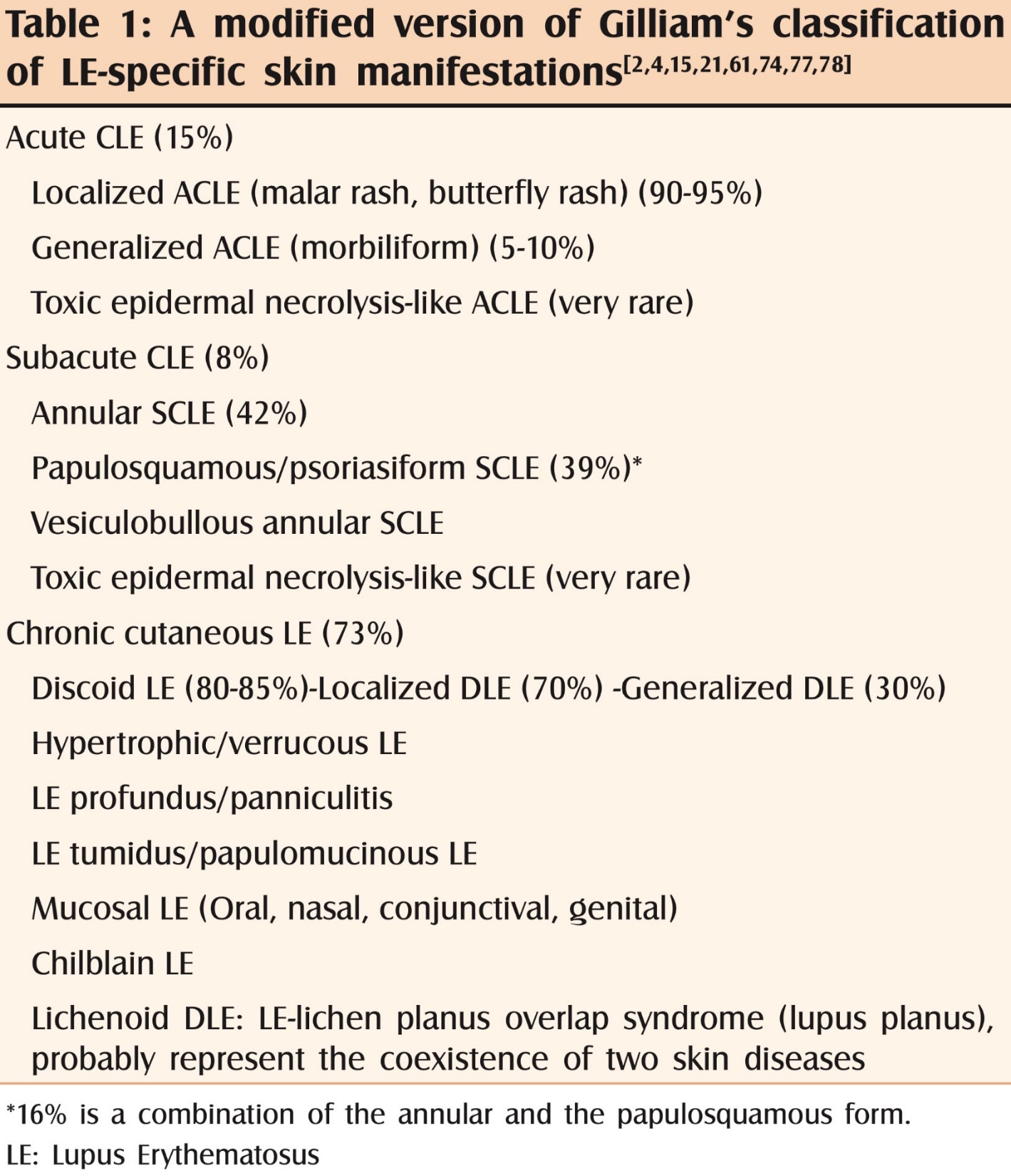 6
Cutaneous Lupus Erythematosus (CLE)                        EPIDEMIOLOGY
Incidence of CLE in Sweden and USA is 4/100,000.
The female to male ratio 3:1 for both DLE and SCLE
DLE is more common among African Americans and SCLE is more common among Caucasians.
DLE is the most common subset (80%).
7
Cutaneous Lupus Erythematosus (CLE)                        PATHOGENESIS
CLE is multifactorial and polygenic.
Complex interactions between genetics, environment, and cells.
More than 25 risk loci have been identified.
Ultraviolet radiation(appears to initiate CLE lesion formation by inducing apoptosis, precipitating autoantigen presentation, and promoting cellular production of specific cytokines).
8
Cutaneous Lupus Erythematosus (CLE)                        PATHOGENESIS
Autoantibodies are a well-known entity in CLE, but their exact role remains unclear.
Native skin cells implicated in CLE include keratinocytes and endothelial cells.
Smoking
Drug-induced subacute CLE and DLE: hydrochlorothiazide, terbinafine, TNF-α inhibitors, antiepileptic and proton-pump inhibitors.
30% of SCLE are secondary to drugs.
9
Cutaneous Lupus Erythematosus (CLE)                          Histopathology
Focal or continuous epidermal atrophy (in CDLE alternating acanthotic areas)
Follicular keratin plugs
Vacuolar degeneration along the dermoepidermal junction zone
Individual necrotic keratinocytes
Thickening of basement membrane
Abundant interstitial mucin deposits in the reticular dermis
Moderate to dense superficial and deep perivascular and periadnexal lymphocytic infiltrate
10
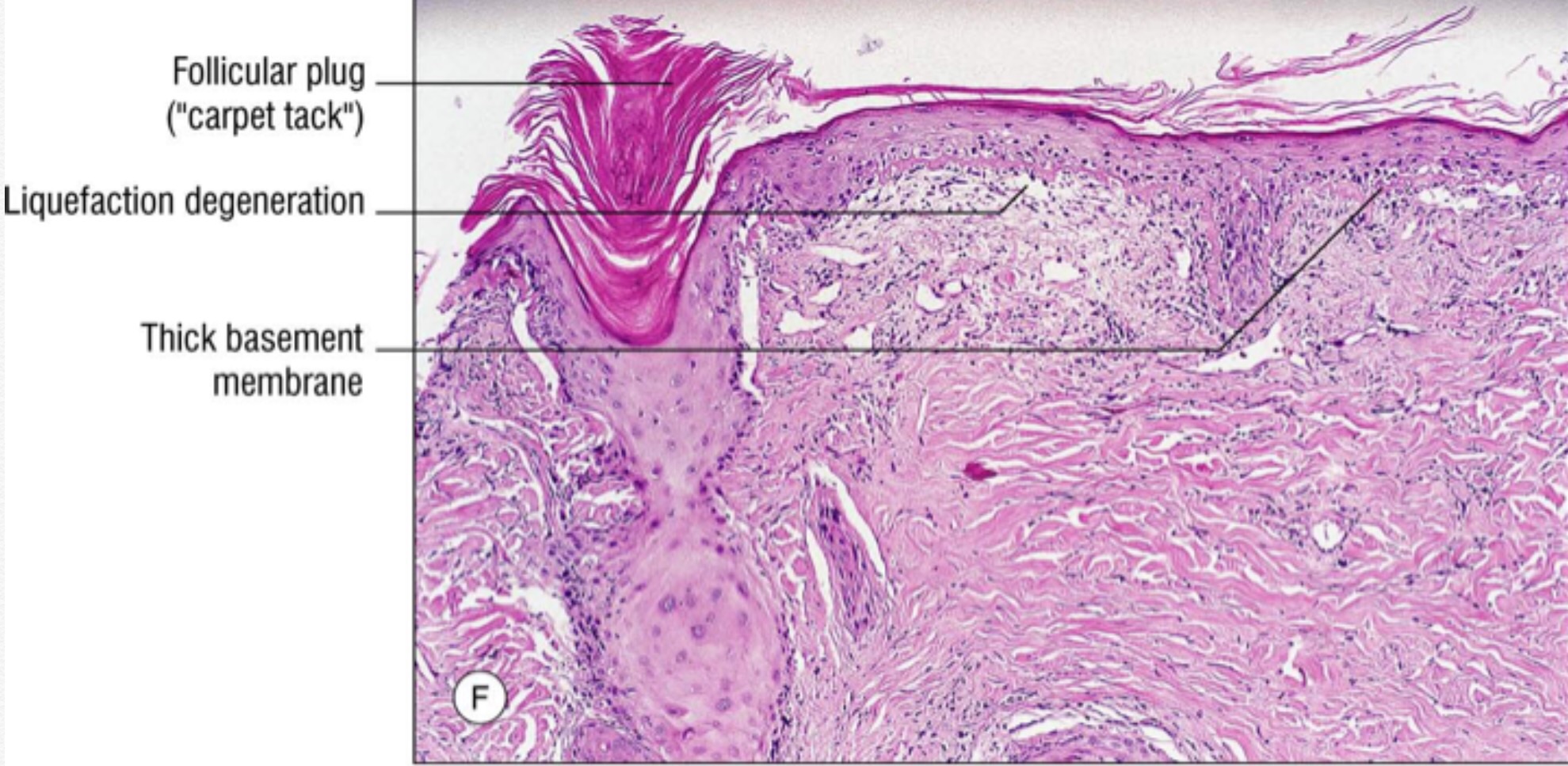 11
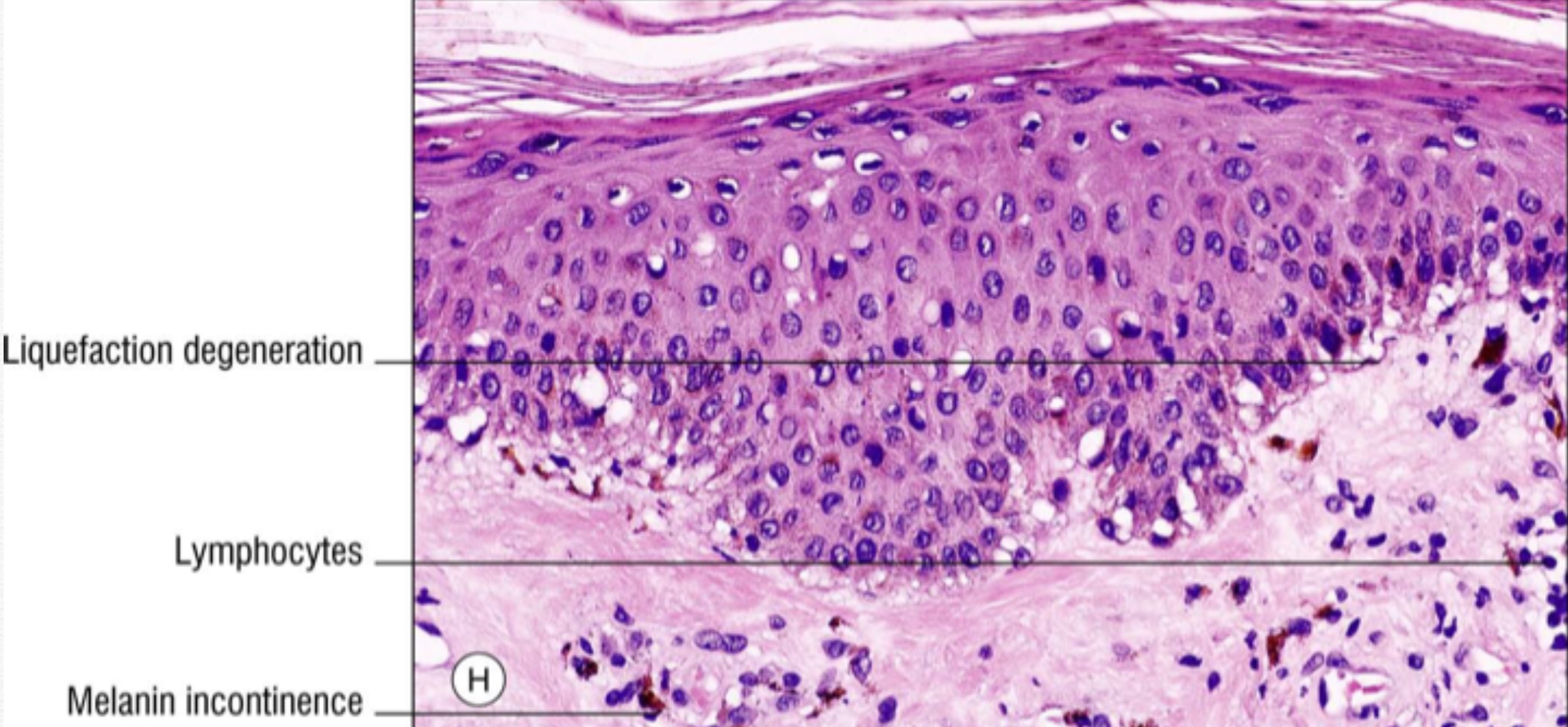 12
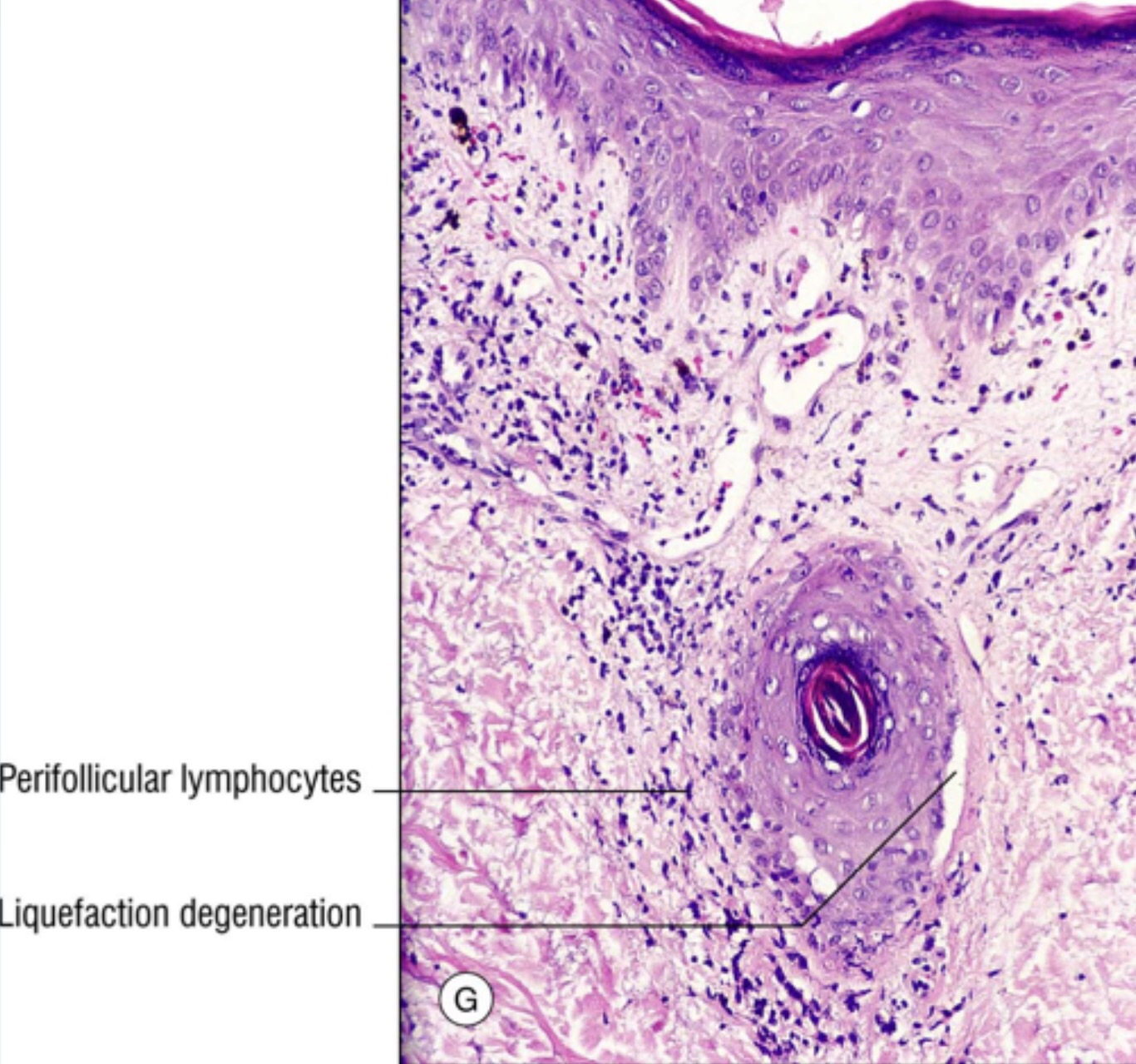 13
LE-specific  skin manifestations
14
1- Acute CLE :
Almost always associated with systemic disease
Localized (concentrated above the neck) or generalized
Malar rash or butterfly erythema is the most typical localized lesion, an erythema (and/or oedema) over the malar eminence with a tendency to spare the nasolabial folds
15
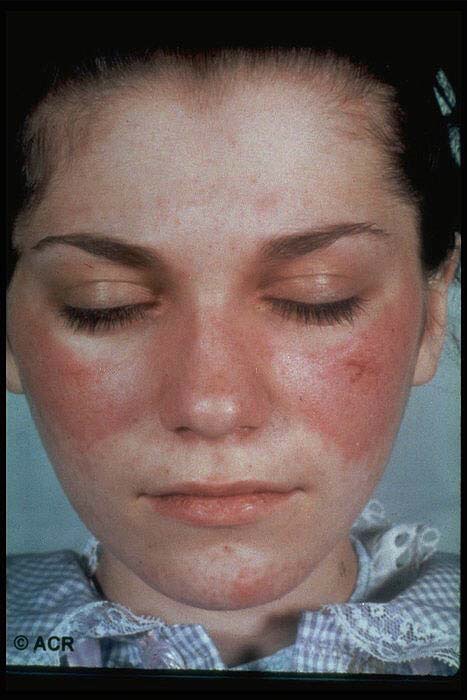 16
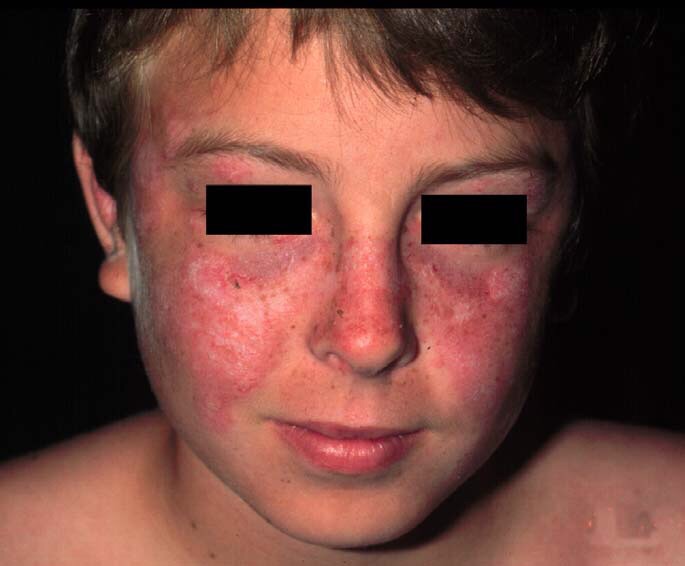 17
1- Acute CLE :
The generalized form of acute CLE is uncommon
Associated with a previous sun exposure 
Preferably located to sun-exposed areas 
Maculopapular rash of lupus
Photosensitive lupus dermatitis
Bullous lupus
18
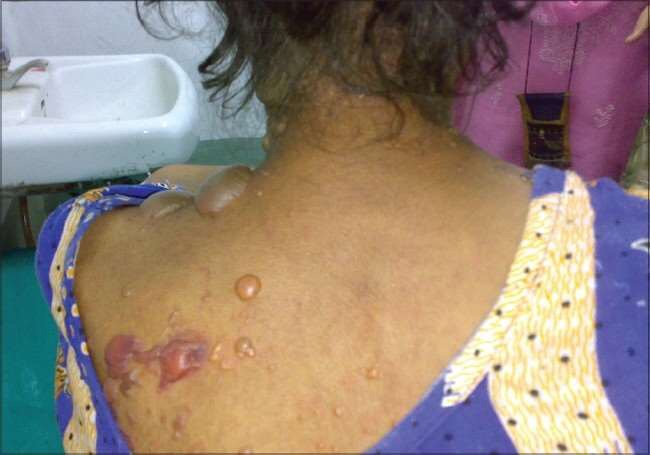 19
2-Subacute CLE :
Photosensitivity
There are two morphologic variants of SCLE:
                      1- Psoriasiform type
                      2- Annular, polycyclic type
Subacute CLE is strongly associated with the anti- Ro/SSA 
15-20% of SCLE patients also have other types of CLE lesions
50% of SCLE patients fulfill the American College of Rheumatology (ACR) criteria for SLE
20
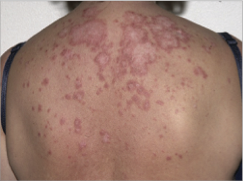 21
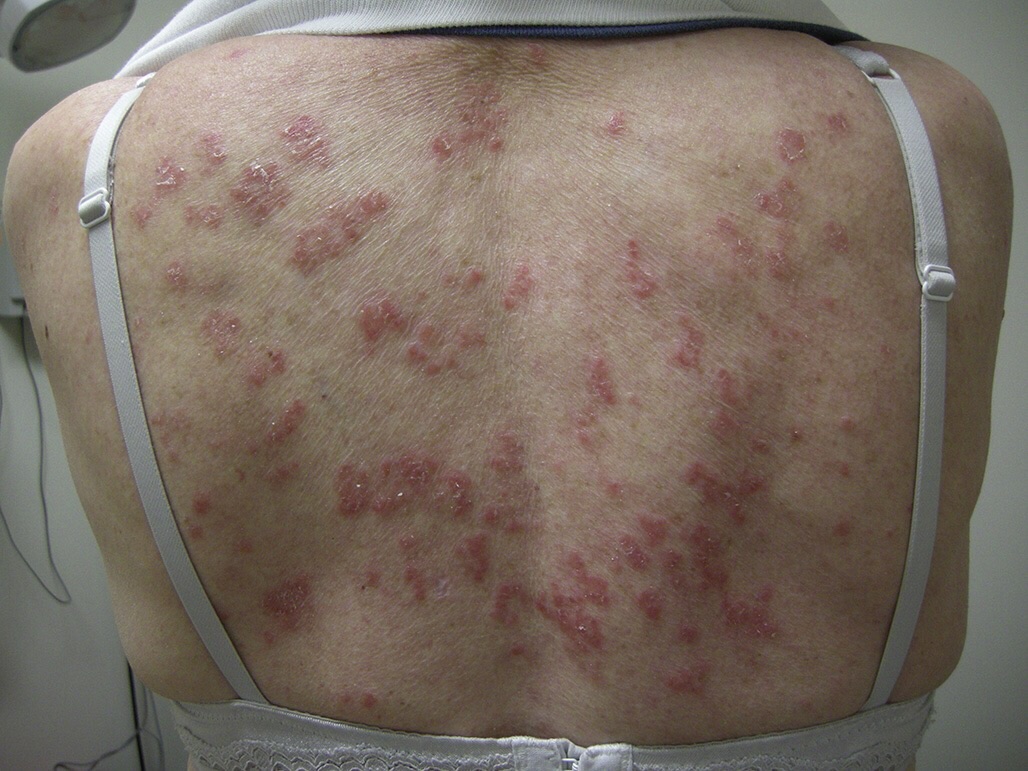 22
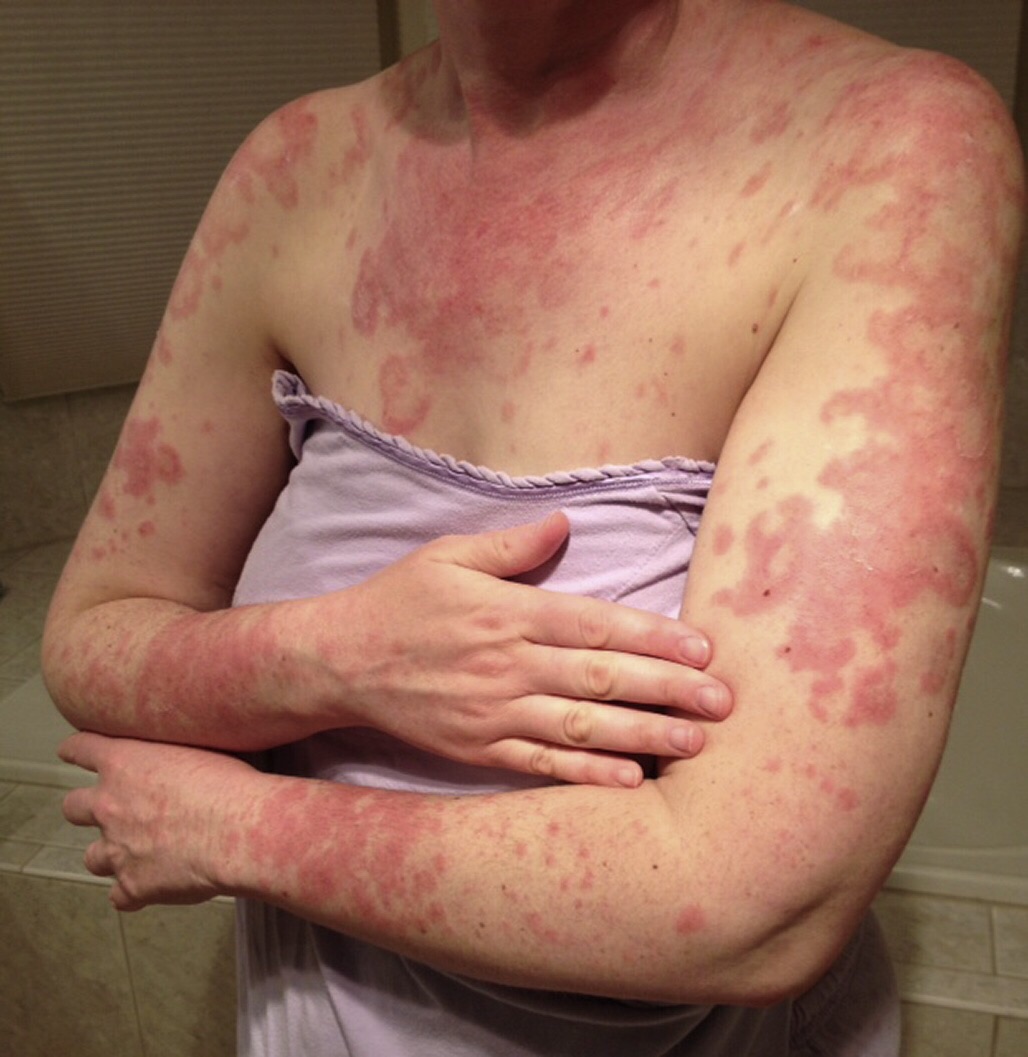 23
NEONATAL LE :
Develops in fetuses whose mothers have anti-Ro/SSA and/or anti-La/SSB antibodies and more rarely Ribonucleoprotein (RNP) antibodies
Transmission of antibodies over the placenta which can cause congenital heart block and cutaneous manifestations
Resolve spontaneously as the titers of maternal antibodies degrade within the first 6 months
24
NEONATAL LE :
Photosensitivity, hepatobiliary disease, hemolytic anemia and thrombocytopenia or leucopenia
Cutaneous symptoms include a SCLE-like rash, erythematosus, non-scarring annular plaques most typical occurrence in the face and especially peri-orbital (“raccoon or owl eye”)
25
NEONATAL LE :
Annular plaques with fine scale – “Owl” eyes – Crusted papules with petechiae
DLE lesions 
Facial involvement is most common
Photosensitivity
 Angiomatous papules or telangiectatic mats
26
NEONATAL LE :
Complete Heart block – 90% 
May result in congestive heart failure in early childhood and the need for pacemaker placement 
Associated congenital heart defects – 30%
27
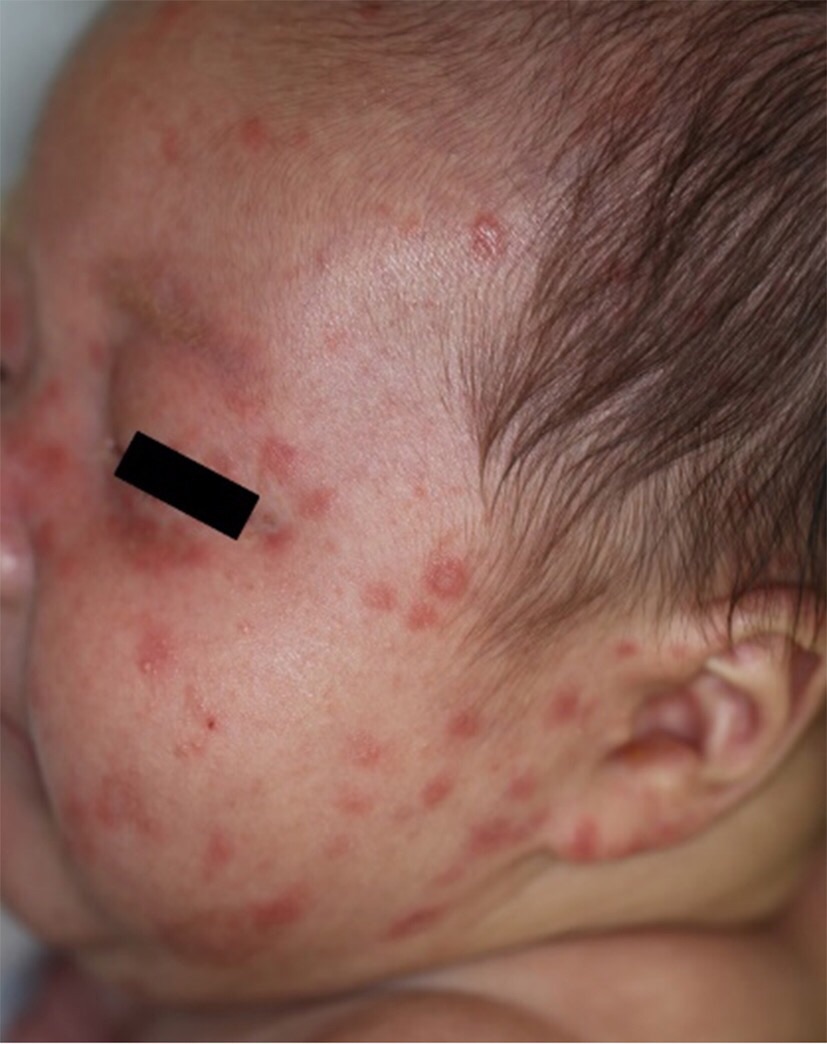 28
3-Chronic CLE:
A- Discoid LE is the most common subtype of CCLE
60-80% is localized above the neck and 20-40% is generalized   (lesions both above and below the neck)
Scalp, ears and cheeks are the most commonly involved areas
Have a chronic course, less chance of remission 
More difficult to control
29
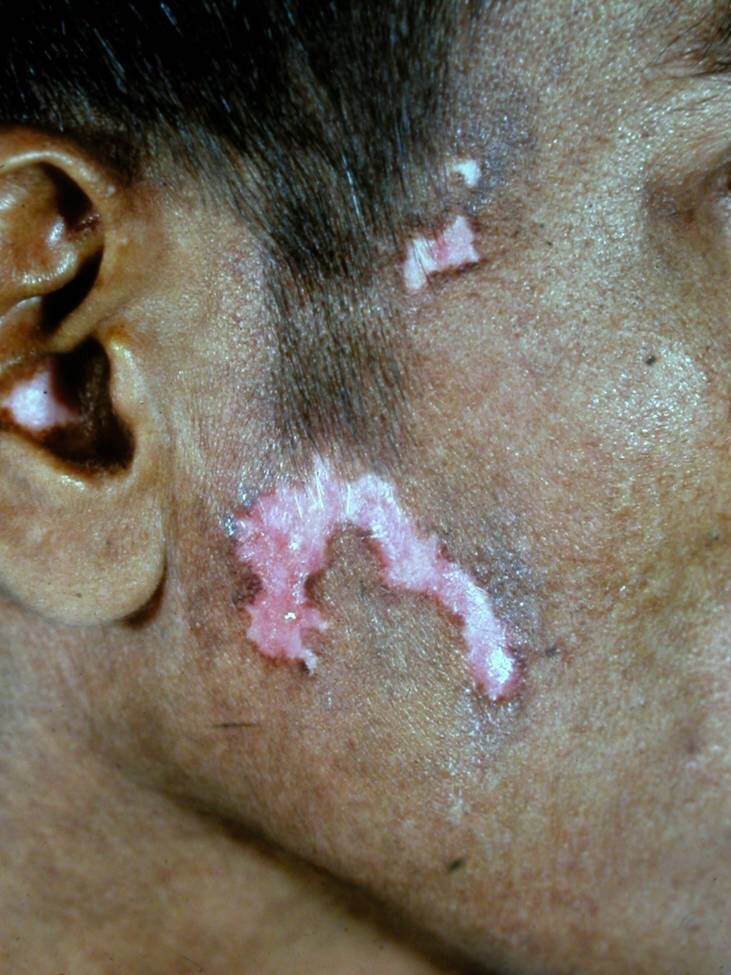 30
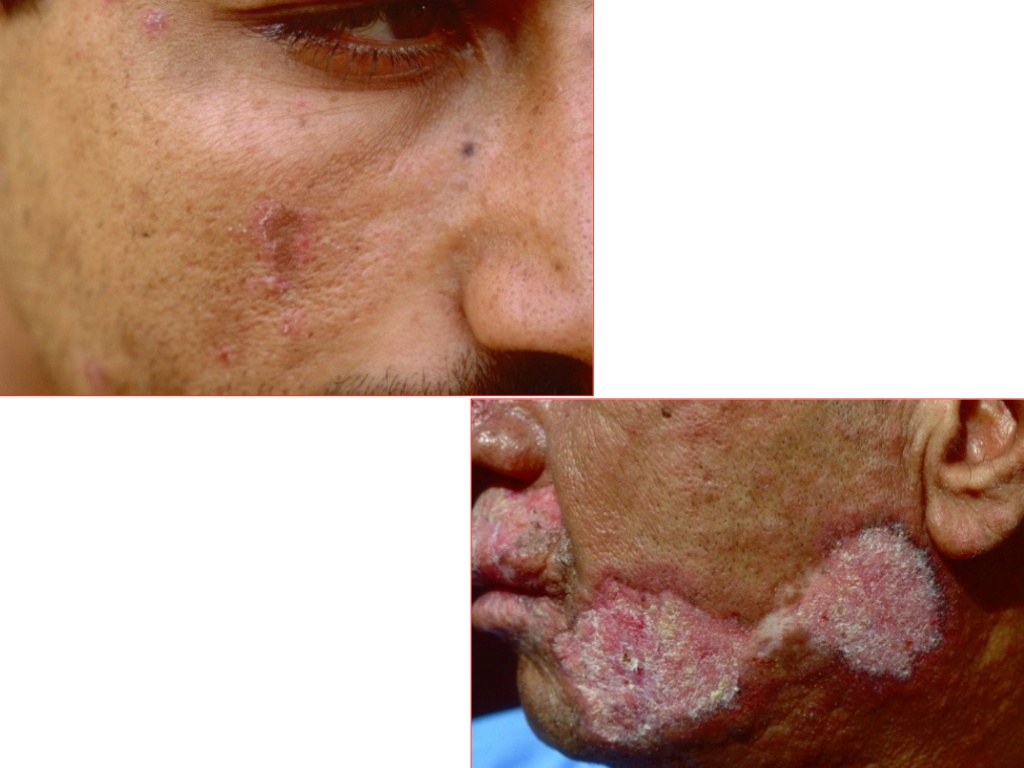 31
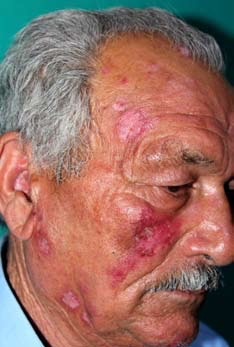 32
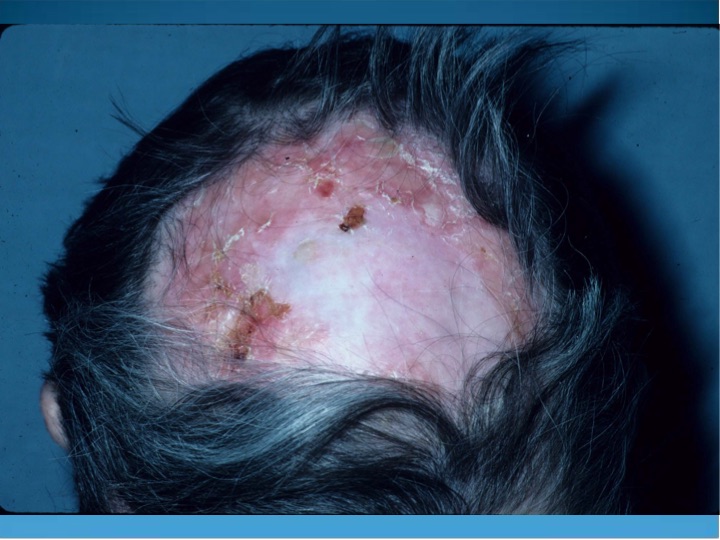 33
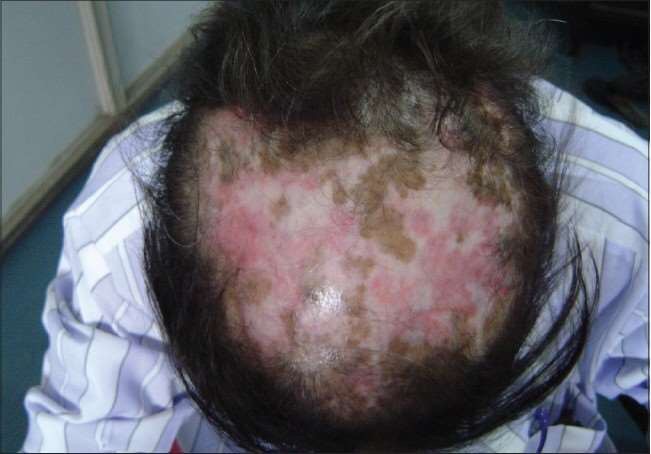 34
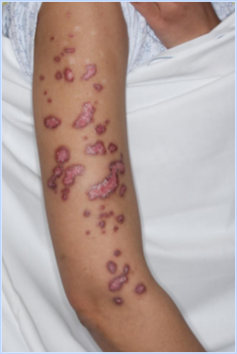 35
3-Chronic CLE:
B-Verrucous or hypertrophic LE
Wart-like lesions most often on the arms and/or hands 
Typical DLE lesions elsewhere 
Differential diagnosis – warts, KA, SCC
36
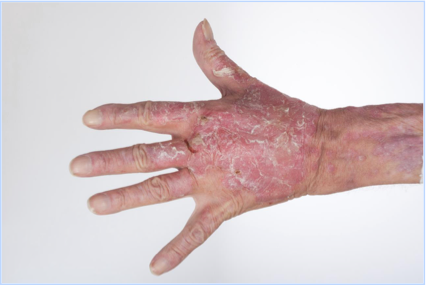 37
3-Chronic CLE:
C- LE profundus (panniculitis):
Rare presentation of CCLE
Multiple subcutaneous nodules or plaques
Upper arms, shoulders, buttocks, or face.
DDx: Morphea profunda, erythema nodosum and subcutaneous panniculitis-like T-cell lymphoma
38
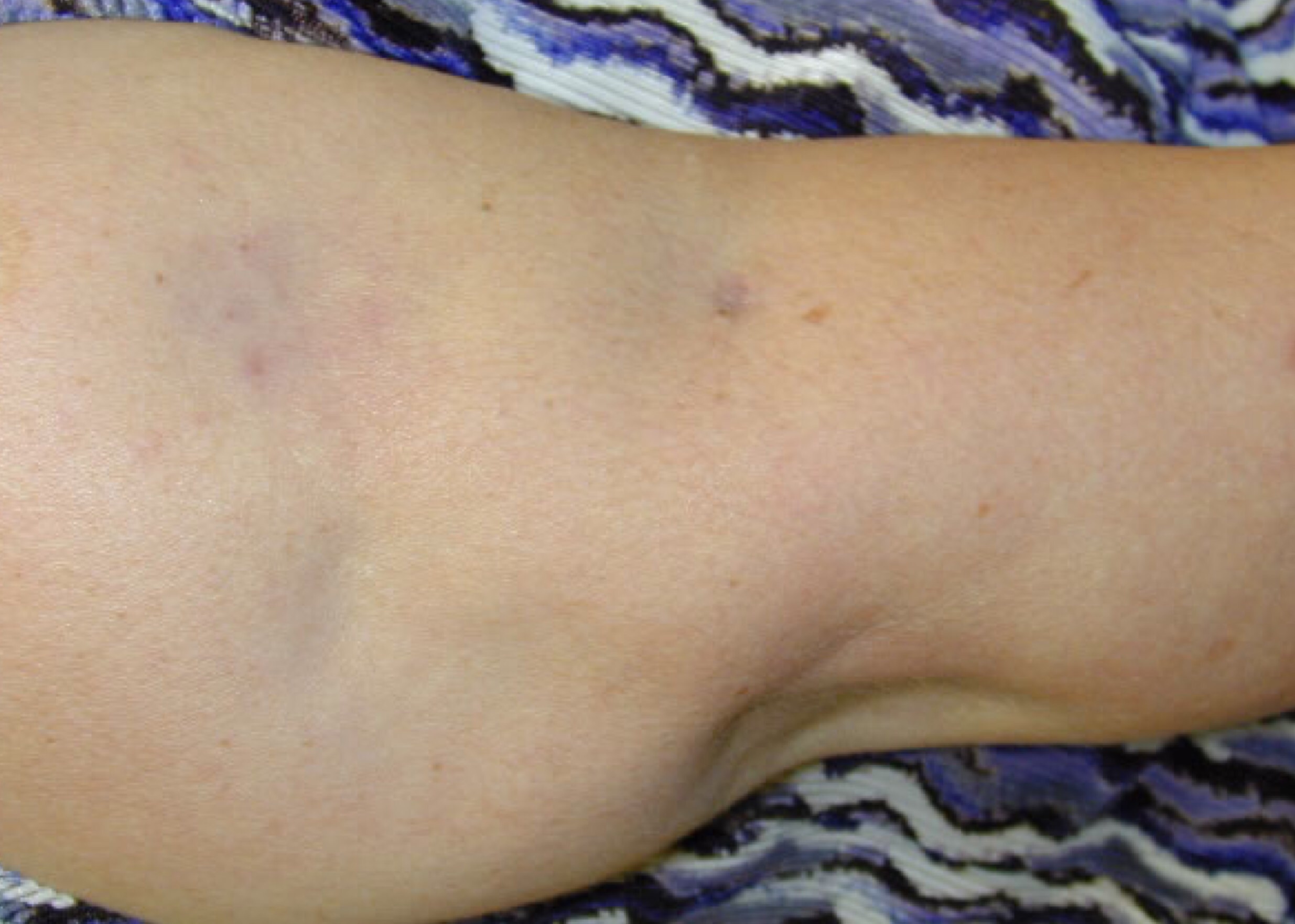 39
3-Chronic CLE:
D- Chilblain Lupus
Rare form of CCLE
Predominantly in women
Occurs commonly on the digits, calves and heels
Microvascular injury secondary to exposure to cold and possibly hyperviscosity from immunological abnormalities. 
Characterized by symmetrically erythematous to violaceous painful plaques over dorsal and lateral aspects of hands and feet, appearing during cold.
40
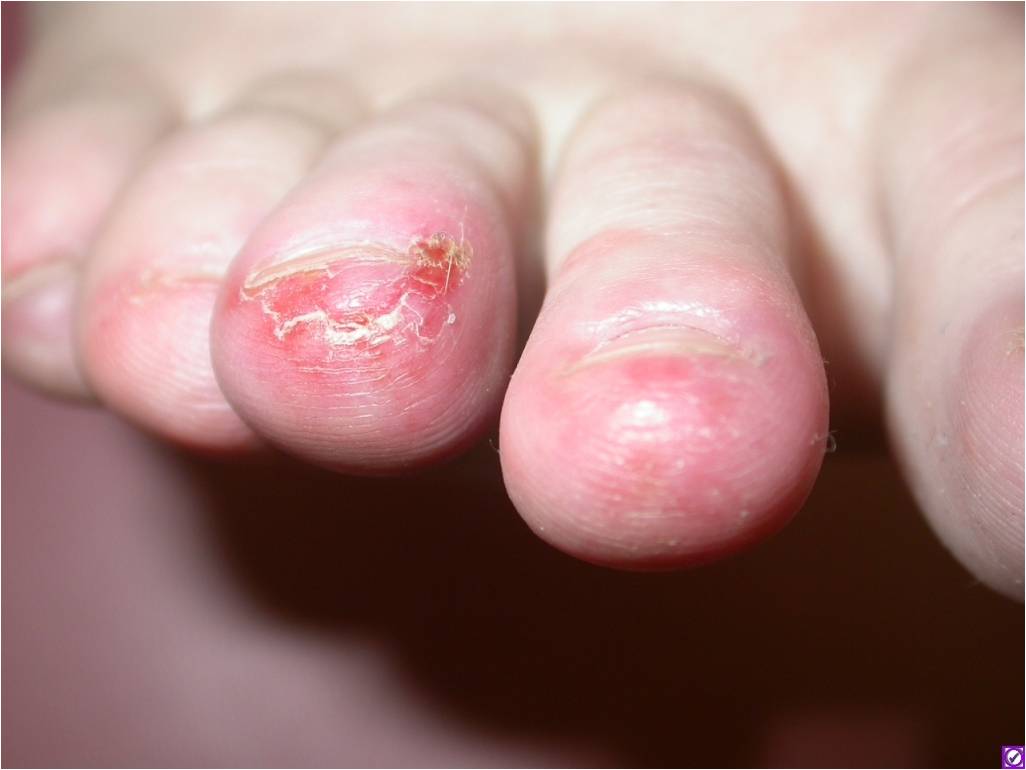 41
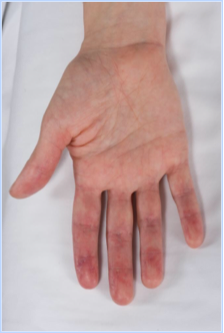 42
3-Chronic CLE:
Lupus Erythematosus Tumidus
Onset in summer
Photosensitivity > 70%
Histopathology – periadnexal, perivascular lymphocytic infiltrate with increased mucin 
ANA < 10% 
Systemic disease – 0
43
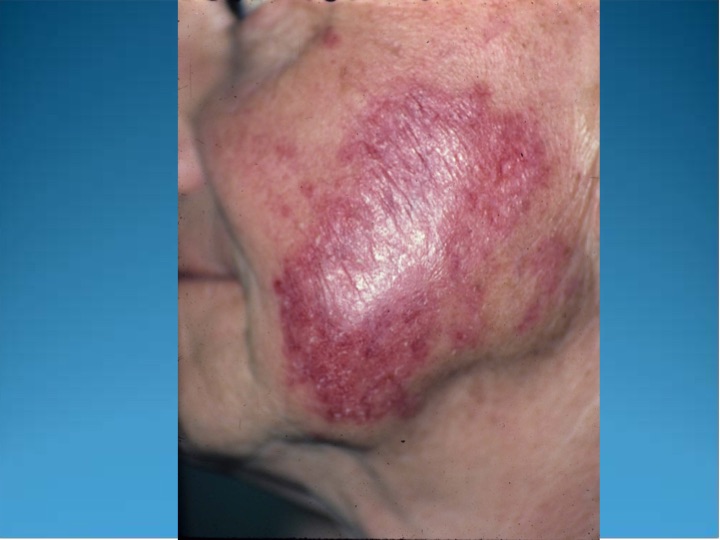 44
Histopathologically non-specific LE-skin manifestations
photosensitivity
Vasculitis: Palpable and nonpalpable purpura Urticarial-like vasculitis Hypocomplementemic urticarial vasculitis
Vasculopathy: Livedo reticularis , Erythromelalgia
Urticaria
Non-scarring alopecia:
Oral lesions
Bullous lesions
Acanthosis nigricans
45
Mucinous infiltration
Porphyria cutanea tarda
Psoriasis
Other “autoimmune” disorders
46
Differential diagnosis:
CCLE: PS, sarcoidosis,LP
SCLE :  PMLE, rosacea, PS diseases, EAC, other figurate erythemas, DM
Tumid LE :  Sarcoid, BLI, PMLE, REM
SLE :  rosacea, drug-induced photosensitivity, DM
47
Cutaneous Lupus Erythematosus (CLE)                          Workup
Goal: confirm diagnosis and assess for systemic involvement 
Thorough review of history and examination  
Skin biopsy: H&E and lesional DIF 
Basic labs: CBC, LFT’s, creatinine, inflammatory markers (ESR, CRP), urinalysis 
Autoimmune serologies,: ANA, dsDNA, complement (C3, C4, total), anti-phospholipid Abs 
If considering systemic therapy: Eye exam (antimalarials), hepatitis serologies (methotrexate), thiopurine methyltransferase (TPMT; azathioprine
48
Cutaneous Lupus Erythematosus (CLE)                           Management
Goal 
Reassure the patient 
Improve the patient’s appearance 
Prevent the formation of scars, dyspigmentation and atrophy
Stop the formation of new lesions
49
Cutaneous Lupus Erythematosus (CLE)                           Management
TREATMENT
A. Prevention
Patient education.
Heat, sun, and drug avoidance is standard
Strict sunscreen adherence is a critical component of therapy, as UVA and UVB irradiation has been shown to induce CLE lesions
B. Topical Therapies
-steroids
-calcineurin inhibitors
50
Cutaneous Lupus Erythematosus (CLE)                           Management
C. Systemic Therapies
First-line Systemic Therapies
1-  Antimalarial Drugs :
-considered first-line systemic therapy 
-Hydroxychloroquine sulfate
-6.5 mg/kg/day
51
Cutaneous Lupus Erythematosus (CLE)                           Management
Side effects of antimalarials include xerosis, exanthematous or lichenoid drug eruptions, urticaria, blue-gray skin hyperpigmentation, ocular toxicity, gastrointestinal upset, myopathy, cardiomyopathy, and rare central nervous system side effects (dizziness, headache, insomnia, psychosis).
2- Systemic Corticosteroids: 
prednisone of 0.5 to 1.0mg/kg/da
Second-line Systemic Therapies
1- Immunosuppressants:Azathioprine, Methotrexate, Mycophenolate mofetil 
2- Biologics : Rituximab
3- Immunomodulators: Thalidomide
52
2
Dermatomyositis (DM)
53
Dermatomyositis (DM)
A subtype of idiopathic inflammatory myopathies (IIMs)
Characterized by skin rash, proximal muscle weakness, and inflammatory infiltrates in the muscle tissue.
54
Dermatomyositis (DM)                        EPIDEMIOLOGY
Rare disease
11 /100,000
Adult F:M is 2:1
Two peaks of onset: ages 10-15, 45-55
14% present during childbearing ages
55
Dermatomyositis (DM)                        Clinical presentation
1- Pathognomonic Cutaneous manifestations :
A- heliotrope rash : violaceous to dusky erythematous rash with or without edema in a symmetrical distribution involving periorbital skin 
B- Gottron’s papules : slightly elevated, violaceous papules and plaques over bony prominences: metacarpophalangeal joints and the proximal interphalangeal joints
C- Gottron’s sign: symmetric, nonscaling, violaceous to erythematous macules or plaques, often atrophic, in the same distribution as Gottron’s papules
56
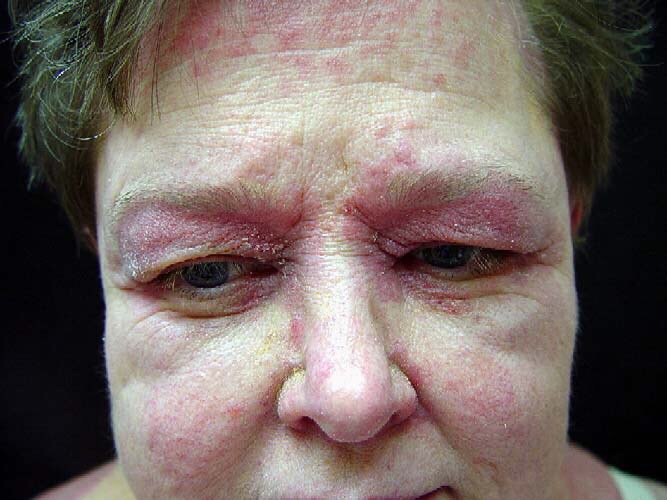 57
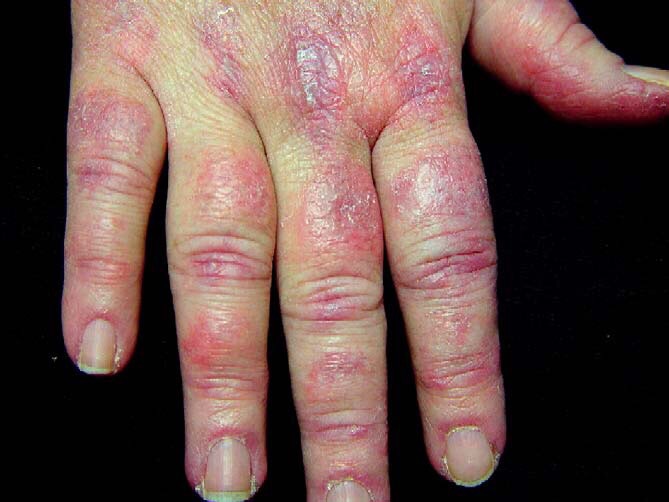 58
Dermatomyositis (DM)                        Clinical presentation
2- Cutaneous features are characteristic of the disease but not pathognomonic:
A- Facial erythema and edeama
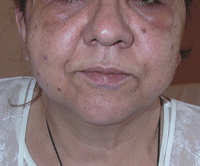 59
Dermatomyositis (DM)                        Clinical presentation
B- Poikiloderma in a photosensitive distribution:V-sign
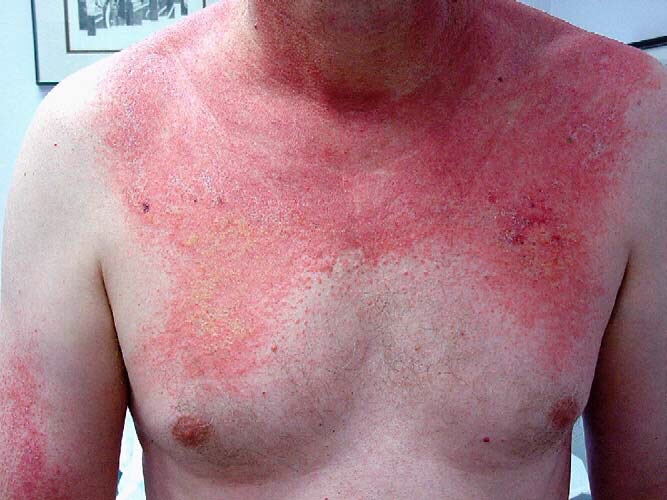 60
Dermatomyositis (DM)                        Clinical presentation
C-Poikiloderma over the upper back (shawl sign):
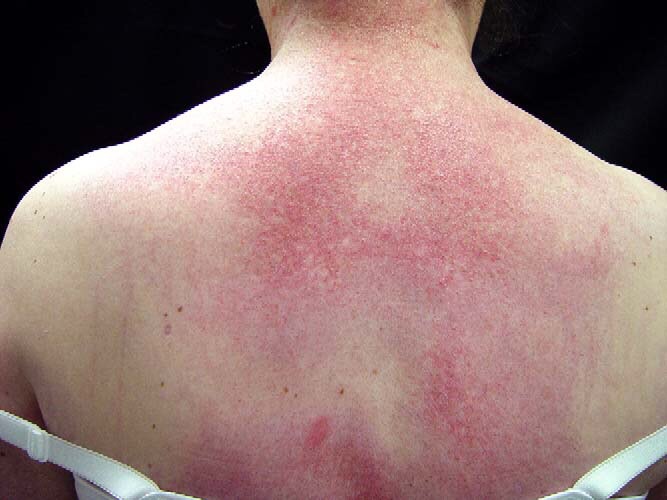 61
Dermatomyositis (DM)                        Clinical presentation
D- Periungual and cuticular changes
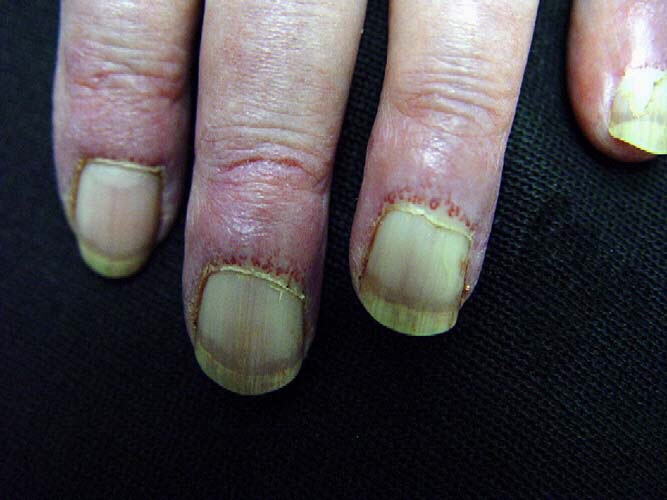 62
Dermatomyositis (DM)                        Clinical presentation
E-Scalp : Eythematous to violaceous, psoriasiform dermatitis
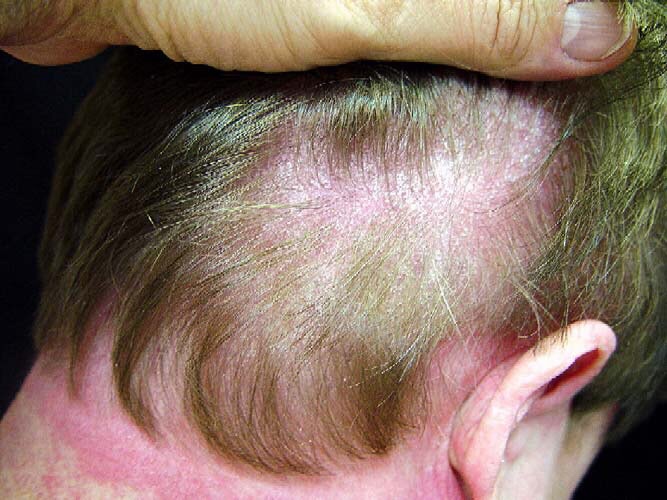 63
Dermatomyositis (DM)                        Clinical presentation
F. Mechanic’s hand : - Cracking and fissuring of the skin of the fingerpads.
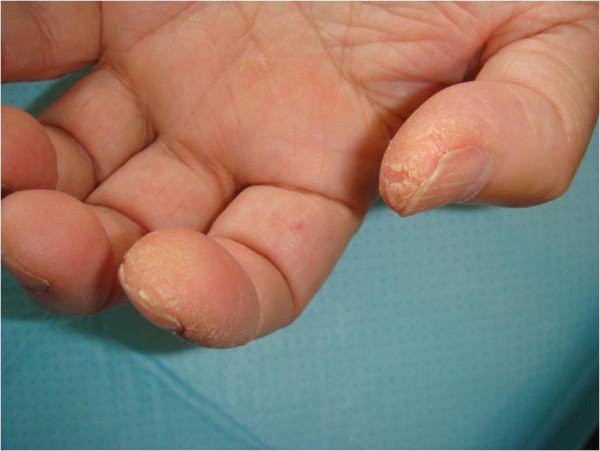 64
Dermatomyositis (DM)                        Clinical presentation
Other skin manifestations:
Photosensitivity
Vasculitis 
Nonscarring alopecia 
Calcinosis cutis
Vesiculobullous
65
Dermatomyositis (DM)                        Clinical presentation
3- Non-cutaneous DM manifestations:
High temperature
elevated serum C-reactive protein level and ESR
Muscle pain on grasping or spontaneous pain 
Proximal muscle weakness (upper or lower extremity and trunk) 
Nondestructive arthritis or arthralgias 
Elevated serum creatine kinase or aldolase level 
Myogenic changes on electromyography
Positive anti-Jo-1 antibody test (histidyl-tRNA synthetase) 
Pathologic findings compatible with inflammatory myositis
66
Juvenile (childhood) DM
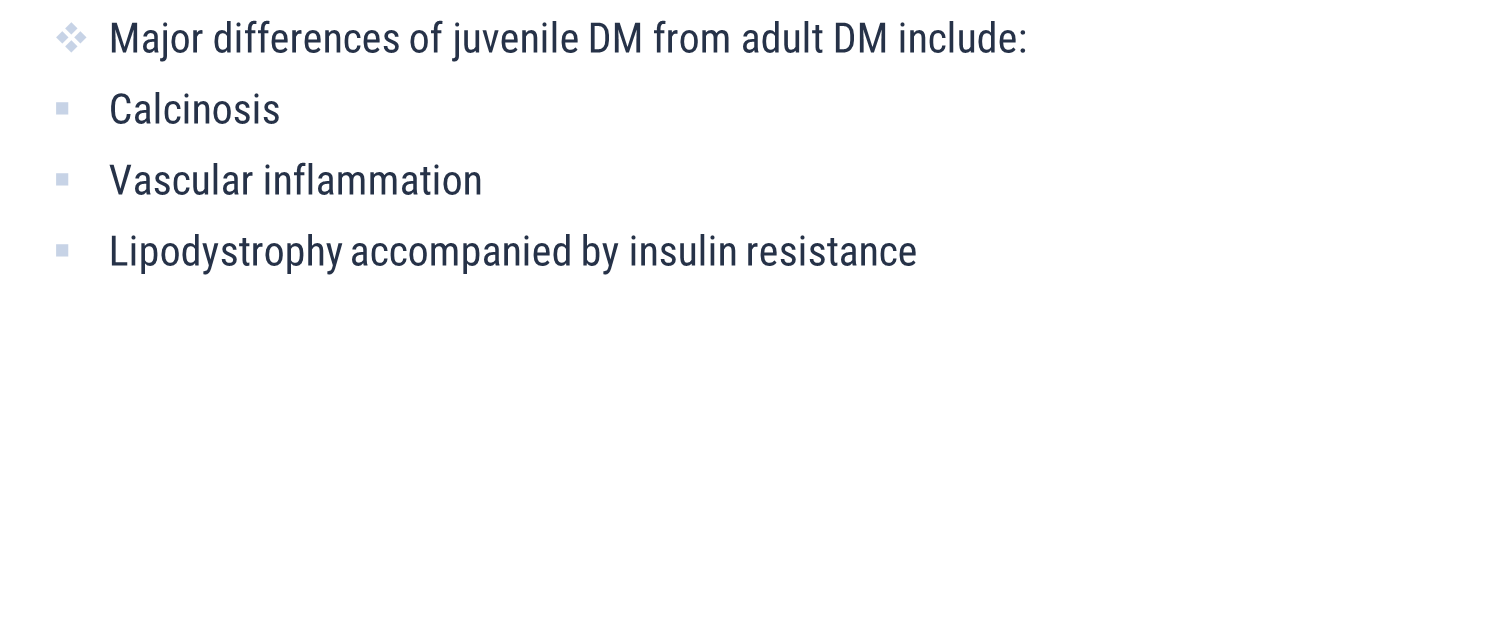 67
Drug-induced DM
Quinidine, NSIND, d-penicillamine, isoniazid and TNF antagonists 
Dermatomyositis and malignancy 
Older patients
Ovarian carcinoma,lungs, pancreas, breasts and gastrointestinal tract.
Occur before the onset of DM, concurrently with DM, or after the onset of DM.
68
Dermatomyositis (DM)             Systemic complications/associations
Cardiomyopathy and Cardiac conduction defects 
Aspiration pneumonia secondary to respiratory muscle weakness 
Diffuse interstitial pneumonitis/fibrosis 
Muscle calcification
Ocular complications including iritis, nystagmus, cotton-wool spots, optic atrophy, conjunctival edema and pseudopolyposis 
Internal malignancy
69
Dermatomyositis (DM)                       Investigations
Muscle enzyme elevation: Serum aldolase, ALT, LDH, CK
CK is useful to monitor the treatment of DM
Autoantibodies: ANA levels,Jo-1: most common antisynthetase 
Magnetic resonance imaging (MRI)
Electromyography
Muscle biopsy
skin biopsy
70
Dermatomyositis (DM)                   Diagnostic Criteria
1. Symmetric proximal muscle weakness 
2. Biopsy evidence of myositis (MRI can subst) 
3. Increased serum skeletal muscle enzymes 
4. Characteristic EMG pattern 
5. Typical DM rash
DM possible (#5 + any two of 1-4), probable (#5 + any 3), definite (all 1-5)
71
Dermatomyositis (DM)                   Treatment
Oral prednisone: 0.5 to 1.5 mg per kg daily until serum creatine kinase normalizes, then slowly taper over 12 months 
Methotrexate: Oral: 7.5 to 10 mg per week, increased by 2.5 mg per week to total of 25 mg per week 
Azathioprine: 2 to 3 mg per kg per day tapered to 1 mg per kg per day once steroid is tapered to 15 mg per day. Reduce dosage monthly by 25-mg intervals. Maintenance dosage is 50 mg per day. 
Cyclosporine 
Hydroxychloroquine 
Topical steroids
72
3
Scleroderma (Hard skin )
73
Chronic systemic autoimmune disease
 characterized by fibrosis of the skin as well as internal organs, e.g., lung, heart, gastrointestinal tract, and kidneys.
Scleroderma
74
Scleroderma              Classification
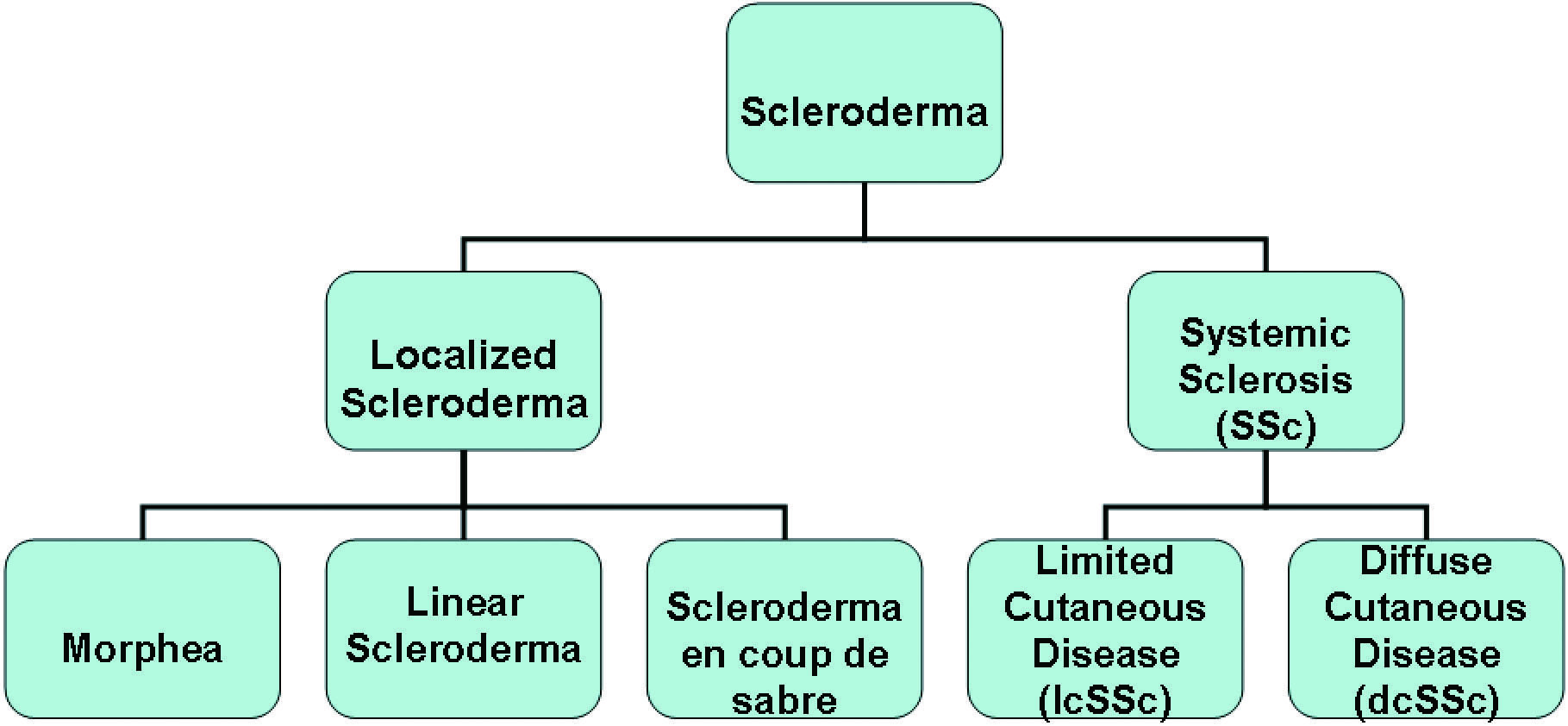 75
Scleroderma
Systemic scleroderma: 
is a chronic autoimmune disease 
characterised by tissue fibrosis and immune abnormalities
three cardinal pathogenetic features:
                 a-microvascular involvement
                 b-activation of the immune system 
                 c-increase of extracellular matrix deposition in the skin and internal organs
76
Rare disease
150 to 300 cases per million.
Peak occurrence in the 30-40 years age group 
F: M 4:1
Very rare in childhood
Scleroderma                   EPIDEMIOLOGY
77
Unknown 
Individual genetic background
Exposure to environmental triggers( virus, drugs, vinyl chloride, silica and nanoparticles from traffic-derived pollution ).
Inducing vascular damage and fibroblast 
Several subsets of  circulating progenitor cells have been described in patients with SSc, all have a monocytic origin but may or may not express CD14.
Scleroderma                   Pathogenesis
78
These cells have the ability to give origin to endothelial cells, or collagen producing cells.
These cells will migrate into SSc injury tissues to differentiate into both endothelial cells and fibroblasts, to cause defective vasculogenesis or fibrosis or both), and to have immunomodulatory effects.
The B cells in SSc are activated and produced anti-topoisomerase I and anti-centromere  antibodies
Scleroderma                   Pathogenesis
79
Scleroderma              Classification
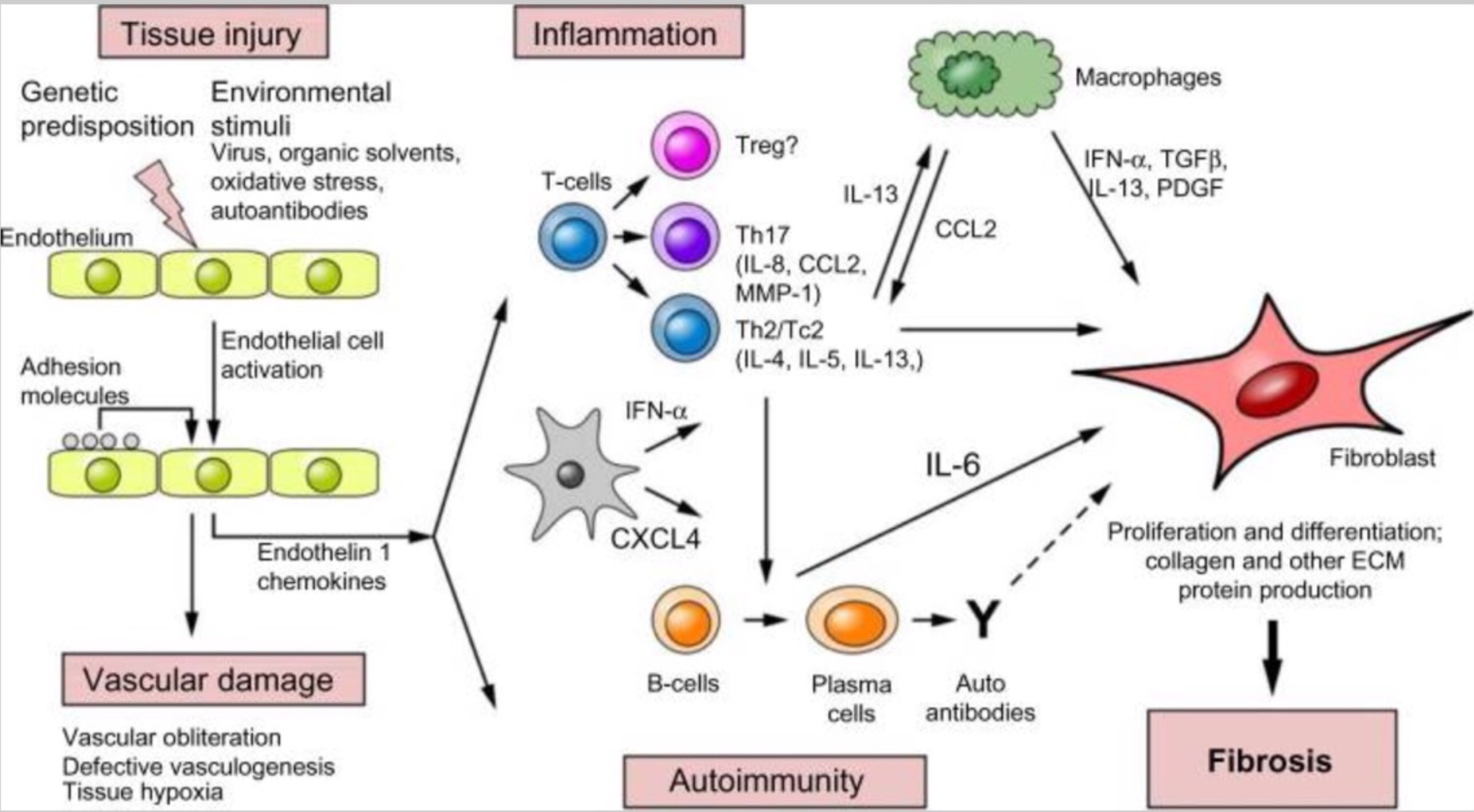 80
Scleroderma              Histopathology
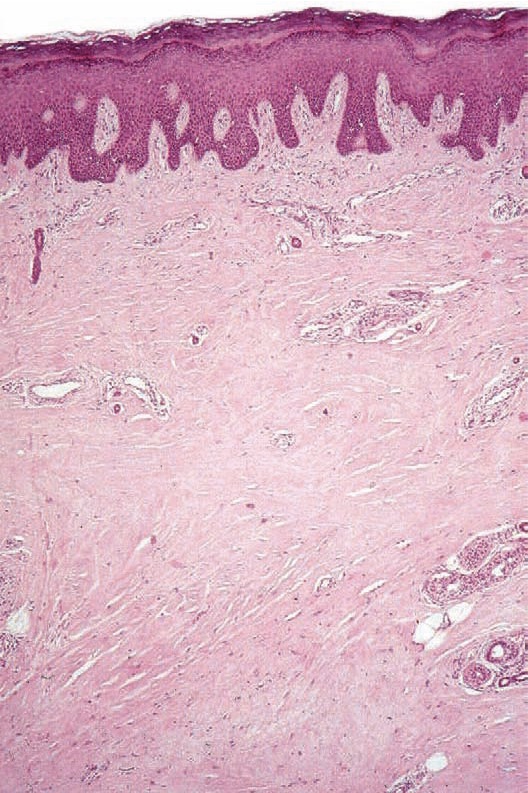 81
Scleroderma              Histopathology
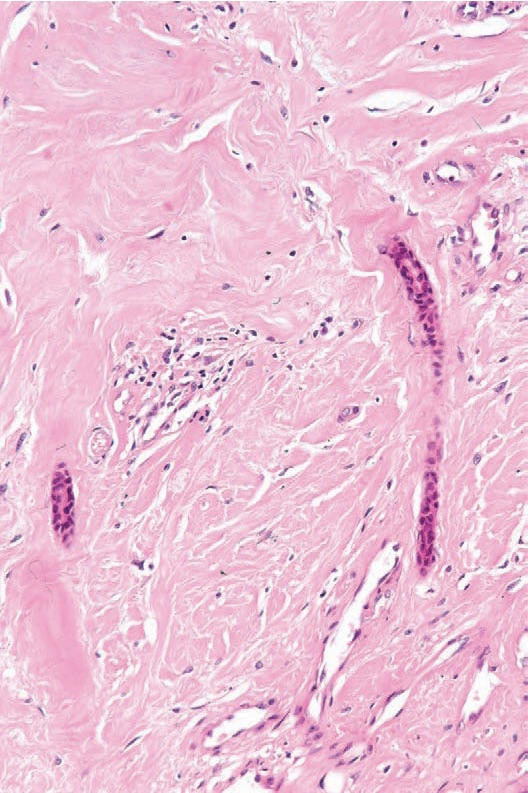 82
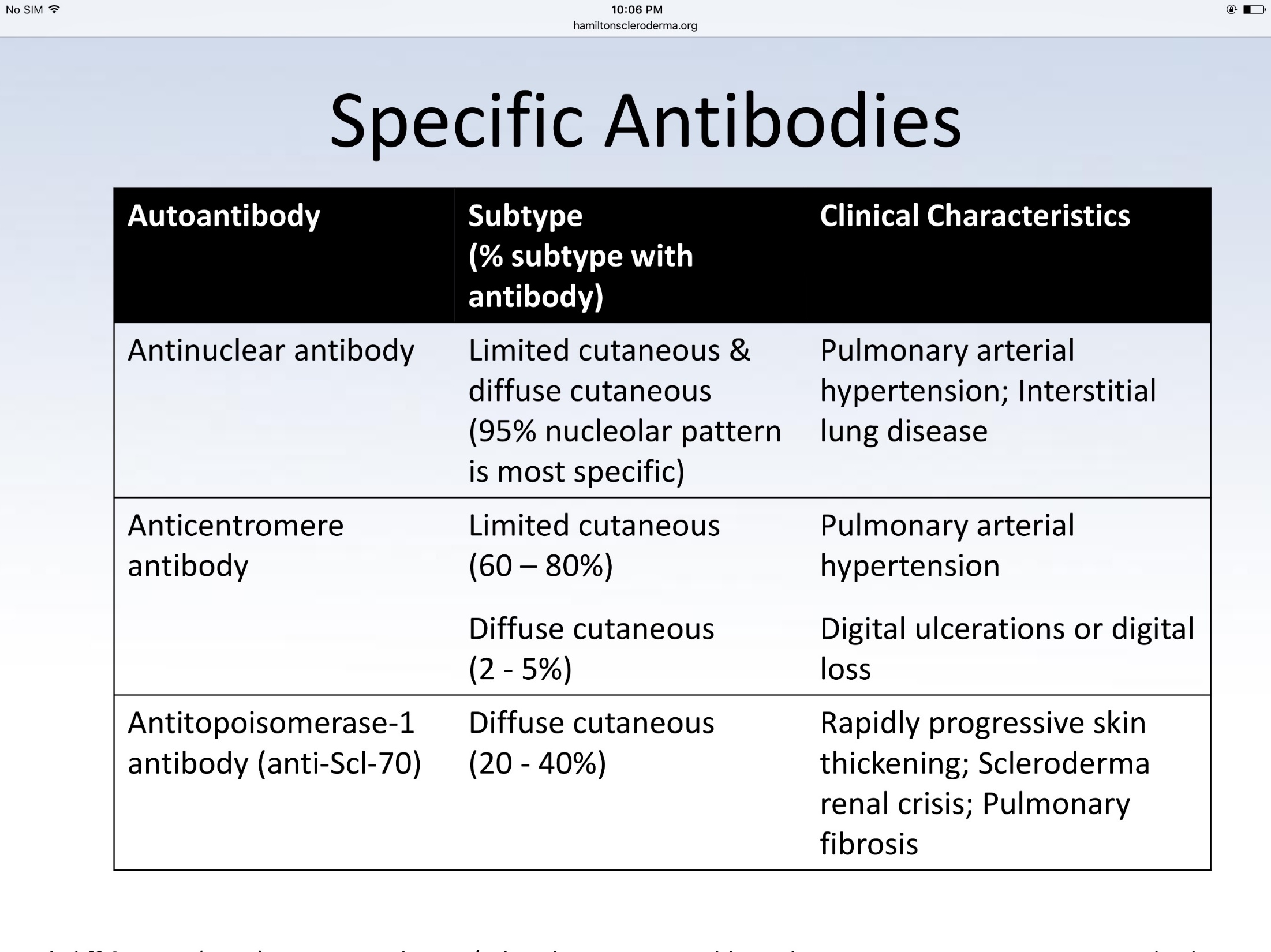 Scleroderma
83
Cutaneous manifestations:
Raynaud’s phenomenon :
Early manifestation of disease in more than 90%
Vasospasm of the digital microvasculature resulting in:
              - digital ischemia (pallor)
              - digital hypoxia (cyanosis)
              - digital reactive hypermedia (erythema)
Scleroderma                   Clinical features
84
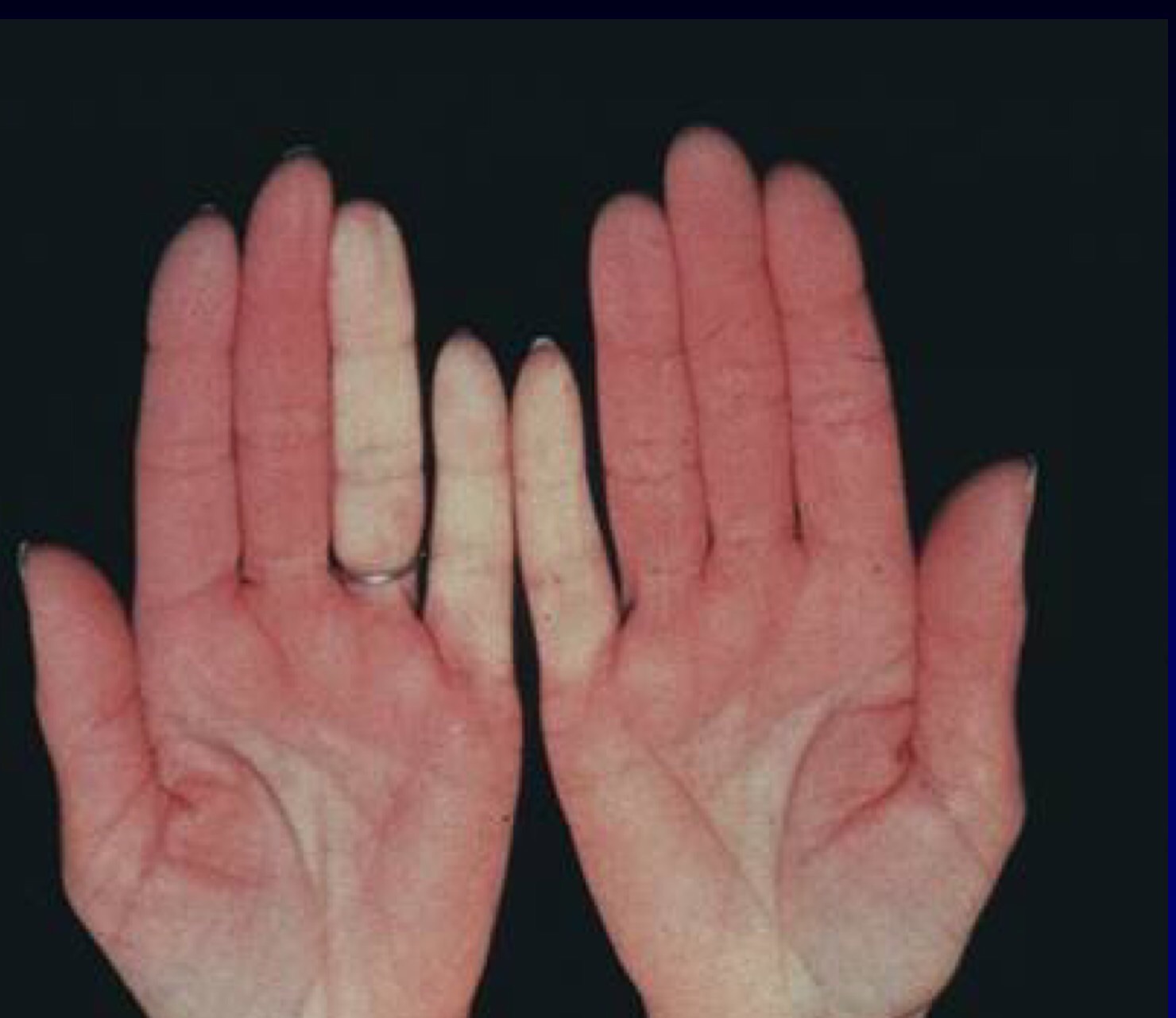 Scleroderma
85
Swelling (non-pitting oedema) of fingers and toes - a common early sign and hand movement may be limited.
Sclerodactyly
Swelling and sclerosis reduce hand movements, so patients may be unable to make a fist, or to place the palmar surfaces together - the 'prayer sign'.
Fingertips may have pitting, ulcers or loss of bulk from finger pads
Scleroderma                   Clinical features
86
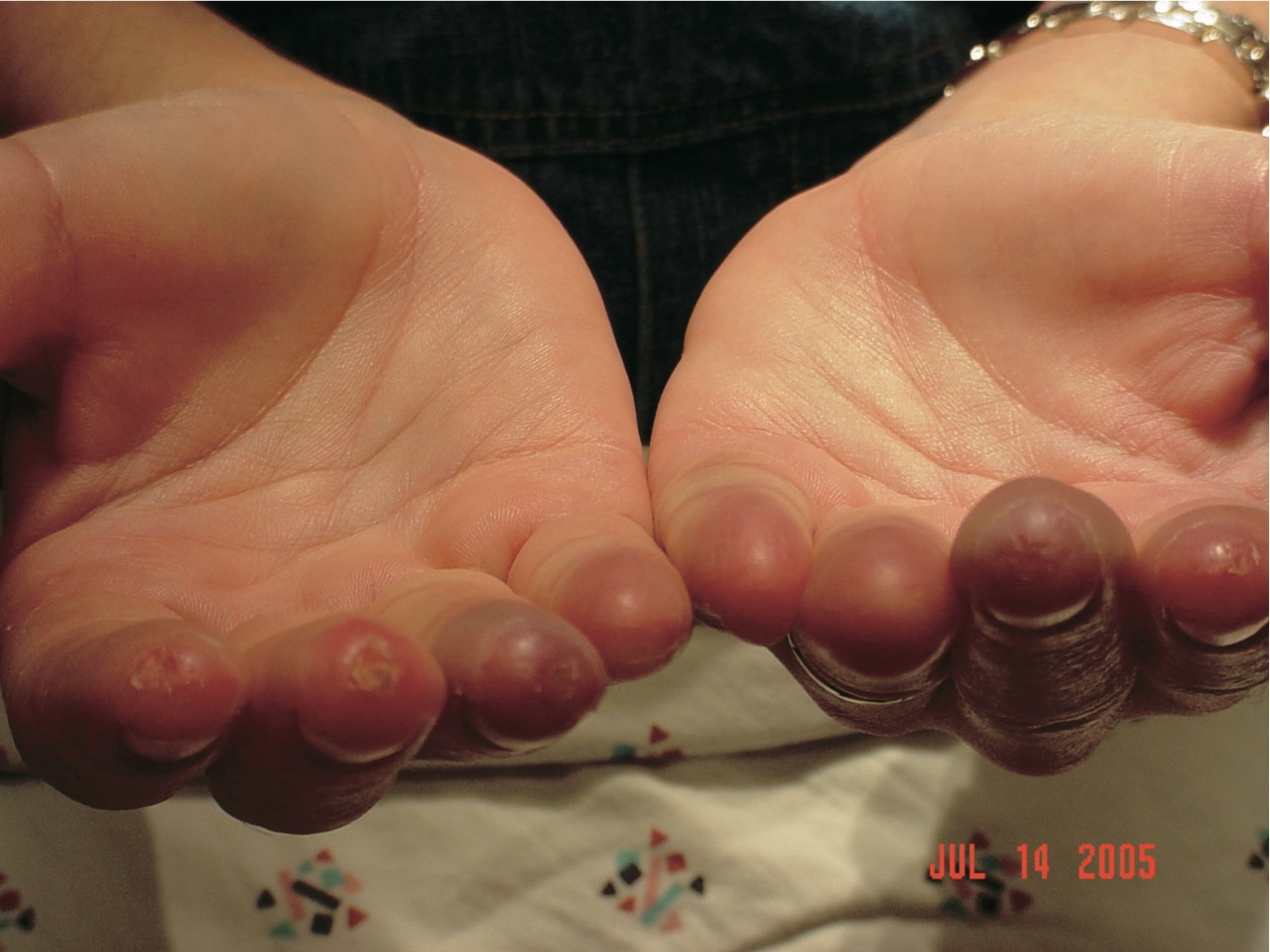 Scleroderma
87
Painful ulcerations
Scleroderma                   Clinical features
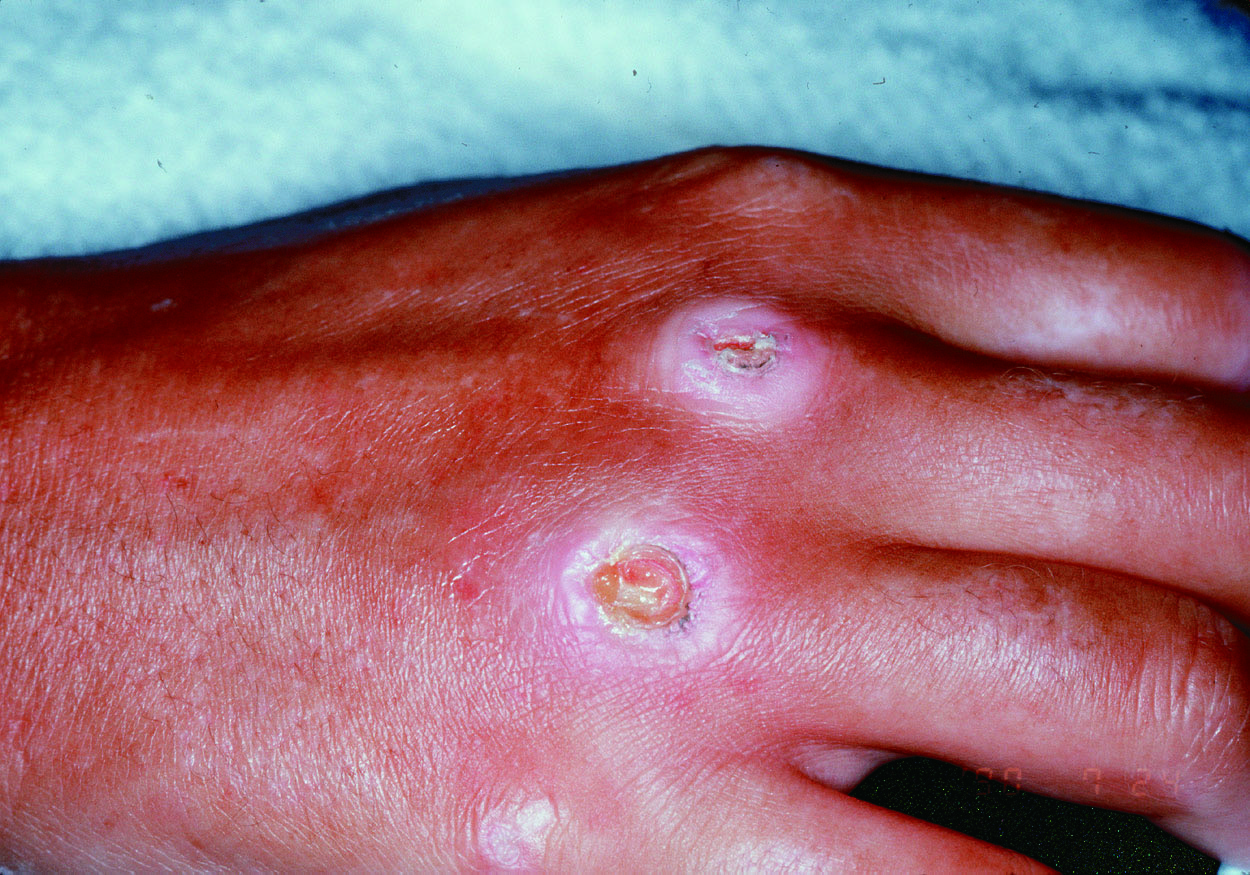 88
In limited form of the disease calcium deposits may form under the skin and cause white spots or ulcerations and may be quite painful.
Scleroderma                   Clinical features
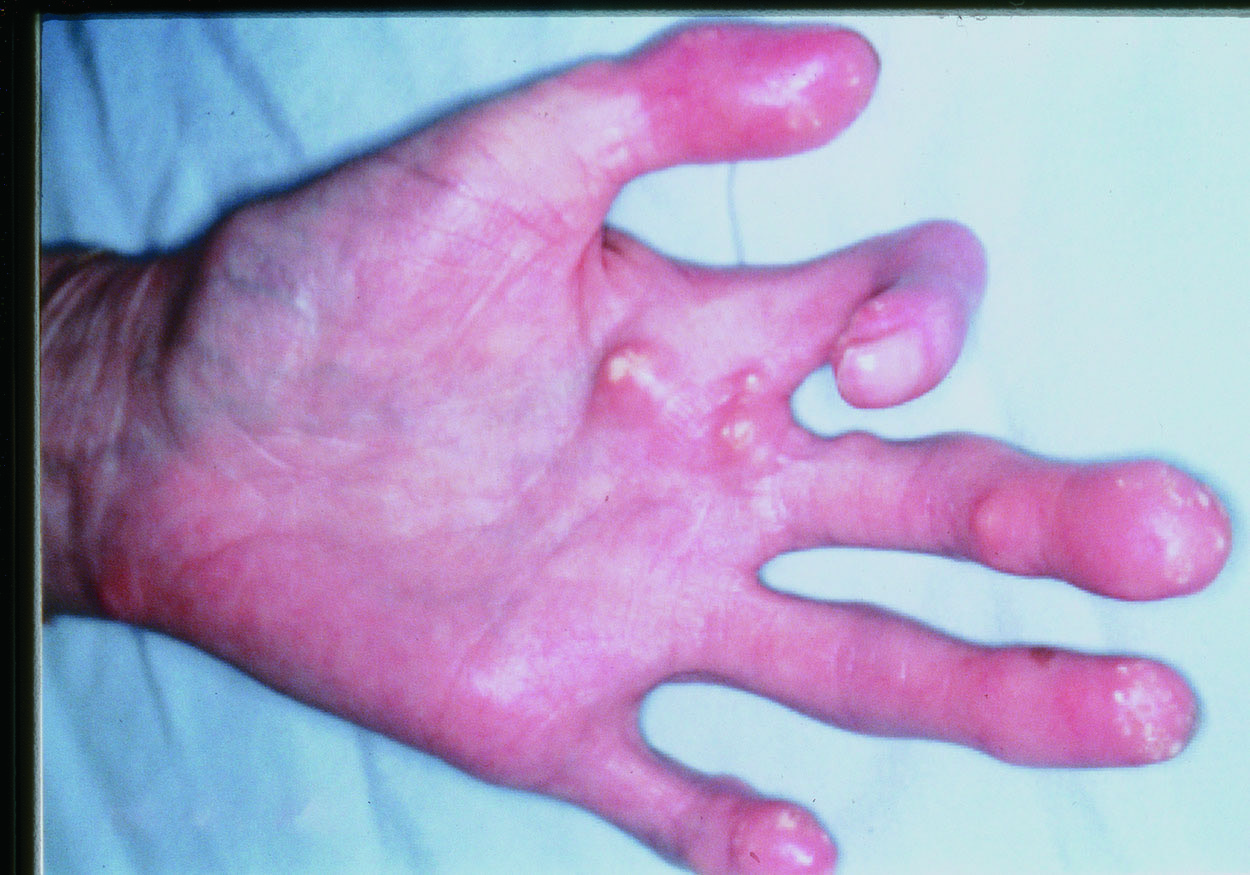 89
Spider veins (telangiectasia) often appear on the fingers, chest, face, lips, and tongue.
Tightening of facial skin. 
Tight lips (microstomia) - can make dental hygiene difficult.
Scleroderma                   Clinical features
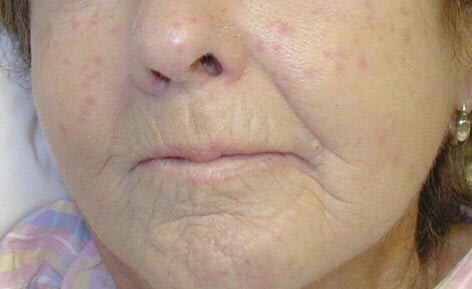 90
Salt and pepper' appearance of skin, due to areas of hypopigmentation and hyperpigmentation. 
Dry or itchy skin; reduced hair over affected skin areas
Scleroderma                   Clinical features
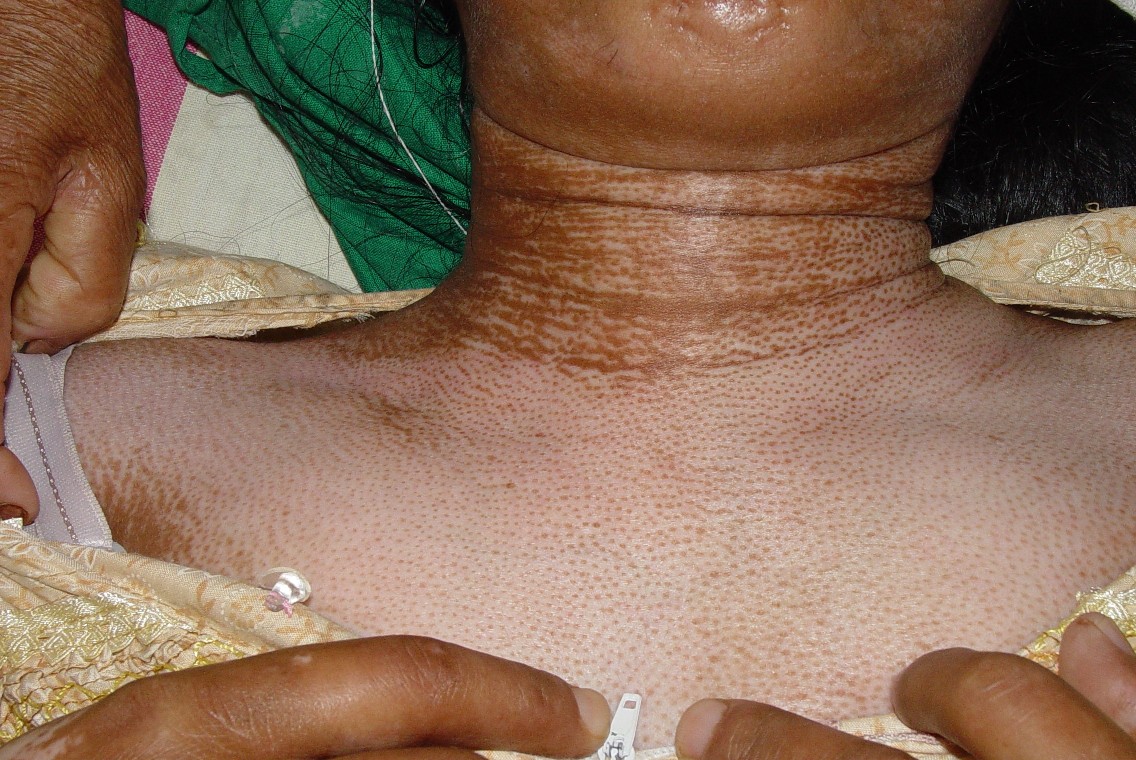 91
Systemic manifestations:
Limited vs. Diffuse Scleroderma:
 Cutaneous criteria:
Limited: involves skin distal to elbows and knees, as well as face 
Diffuse:  involves skin of proximal extremities and face, as well as trun
Scleroderma                   Clinical features
92
Limited Scleroderma :
Pulmonary: Pulmonary Hypertension
Kidney disease: uncommon
Heart disease :  uncommon
Gastrointestinal: Esophageal dysmotility and gastroesophageal reflux disease
93
Diffuse Scleroderma:
Kidney: Acute renal failure 2° renovascular hypertension
Pulmonary: pulmonary Hypertension, pulmonary Fibrosis
Heart:Myocardial Fibrosis
Gastrointestinal : Esophageal dysmotility and gastroesophageal reflux
94
Localized scleroderma
CLASSIFICATION 
Plaque morphe
95
Localized scleroderma
CLASSIFICATION 
Generalized morphea: is more severe, characterized by            extension of skin damage and its association with muscle damage.
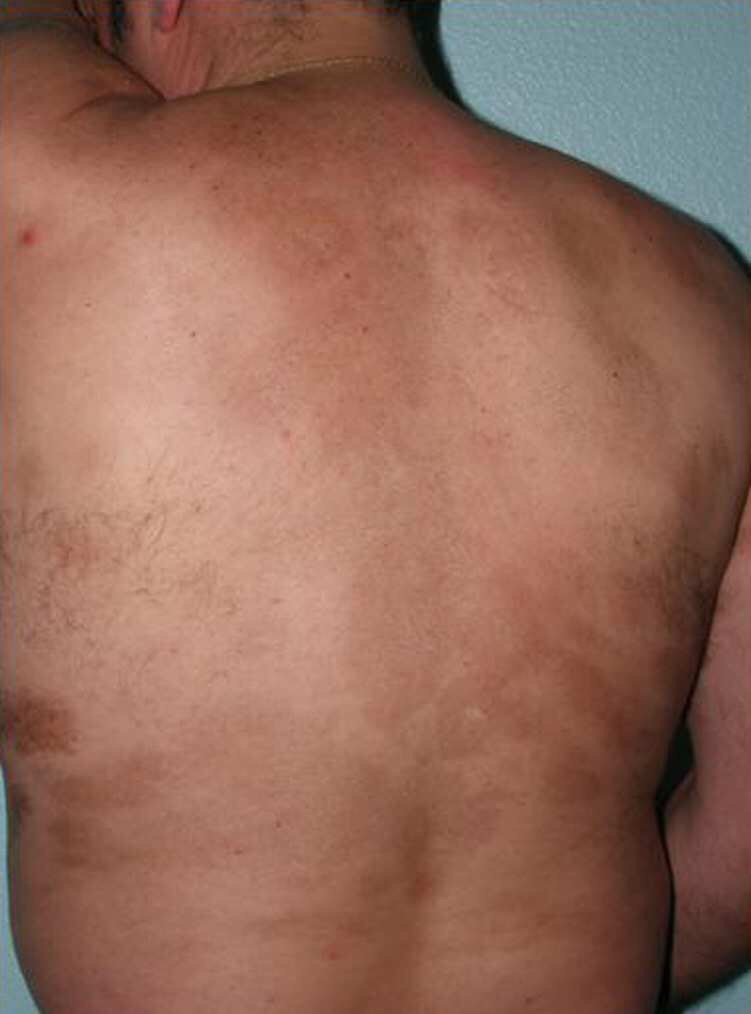 96
Localized scleroderma
3. Bullous morphea: is characterized by tense subepidermal bullae in the presence of typical morphea or deep morphea.
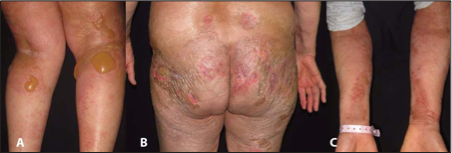 97
Localized scleroderma
4. Linear scleroderma: is characterized by one or more linear streaks and induration that can involve dermis, subcutaneous tissue, muscle, and bone. It occurs on the extremities, face, or scalp of children and adolescents.
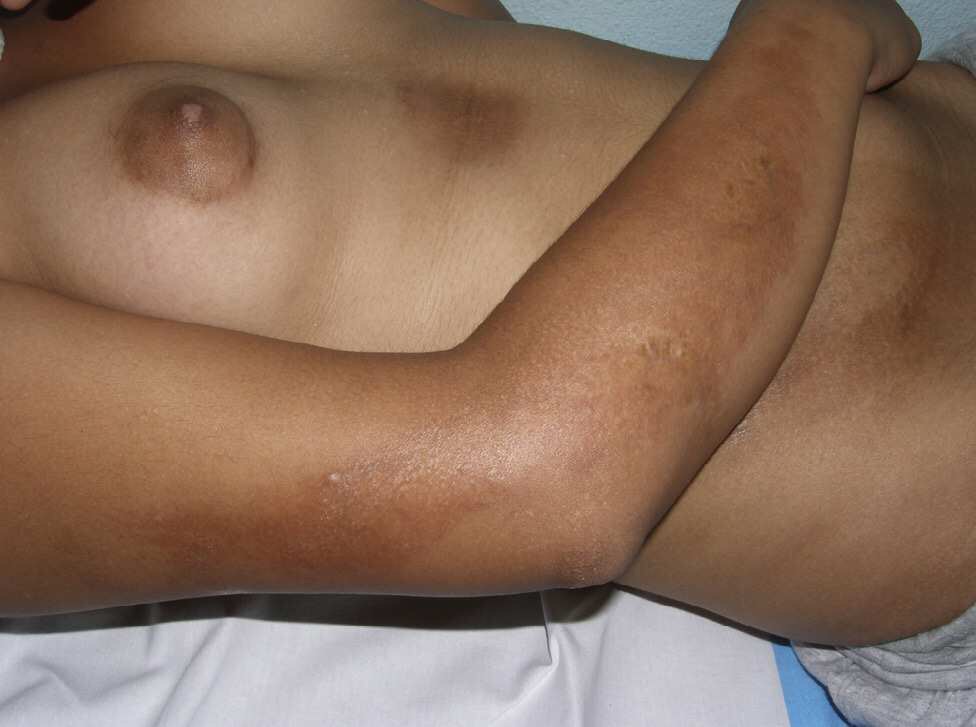 98
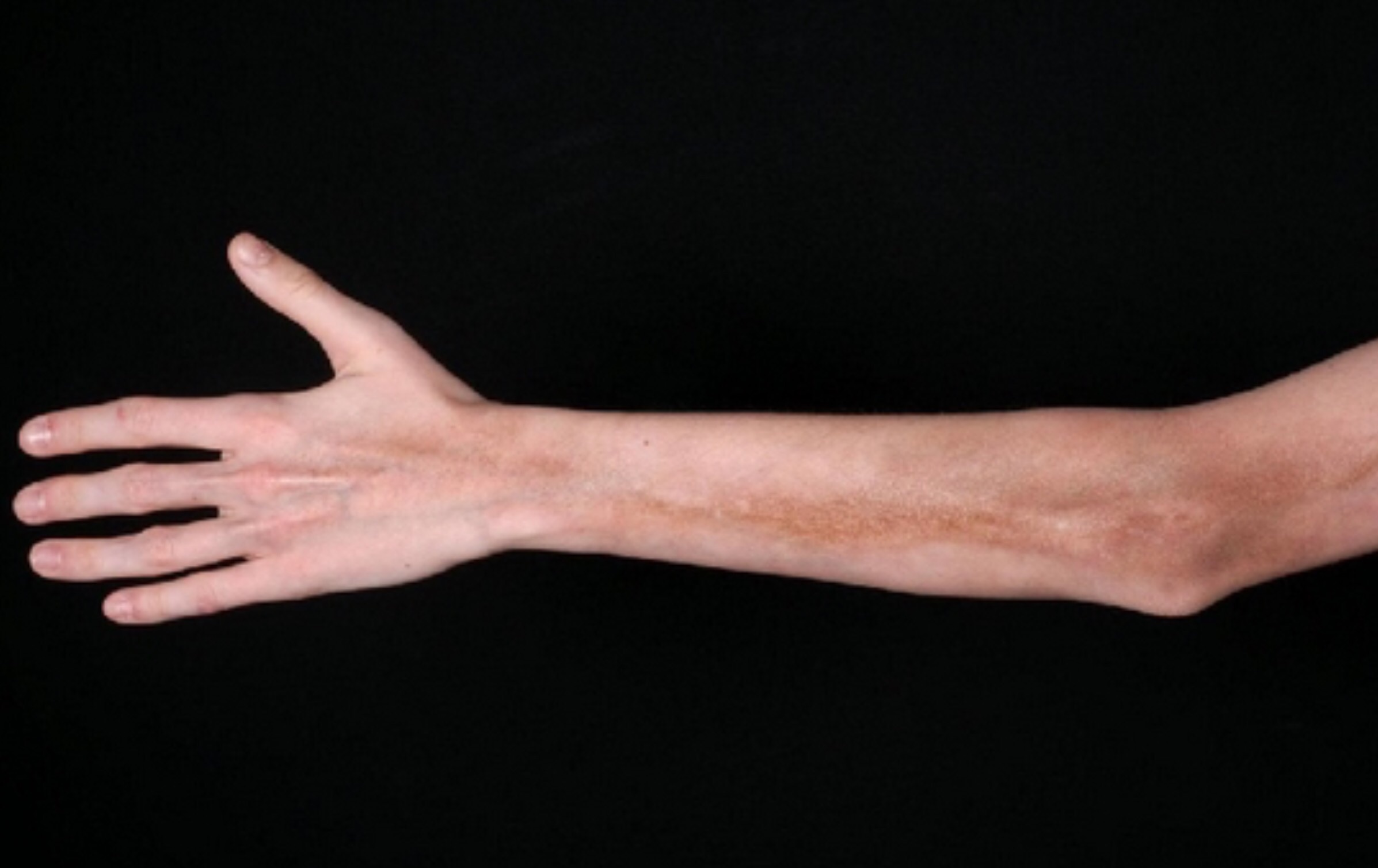 Scleroderma
99
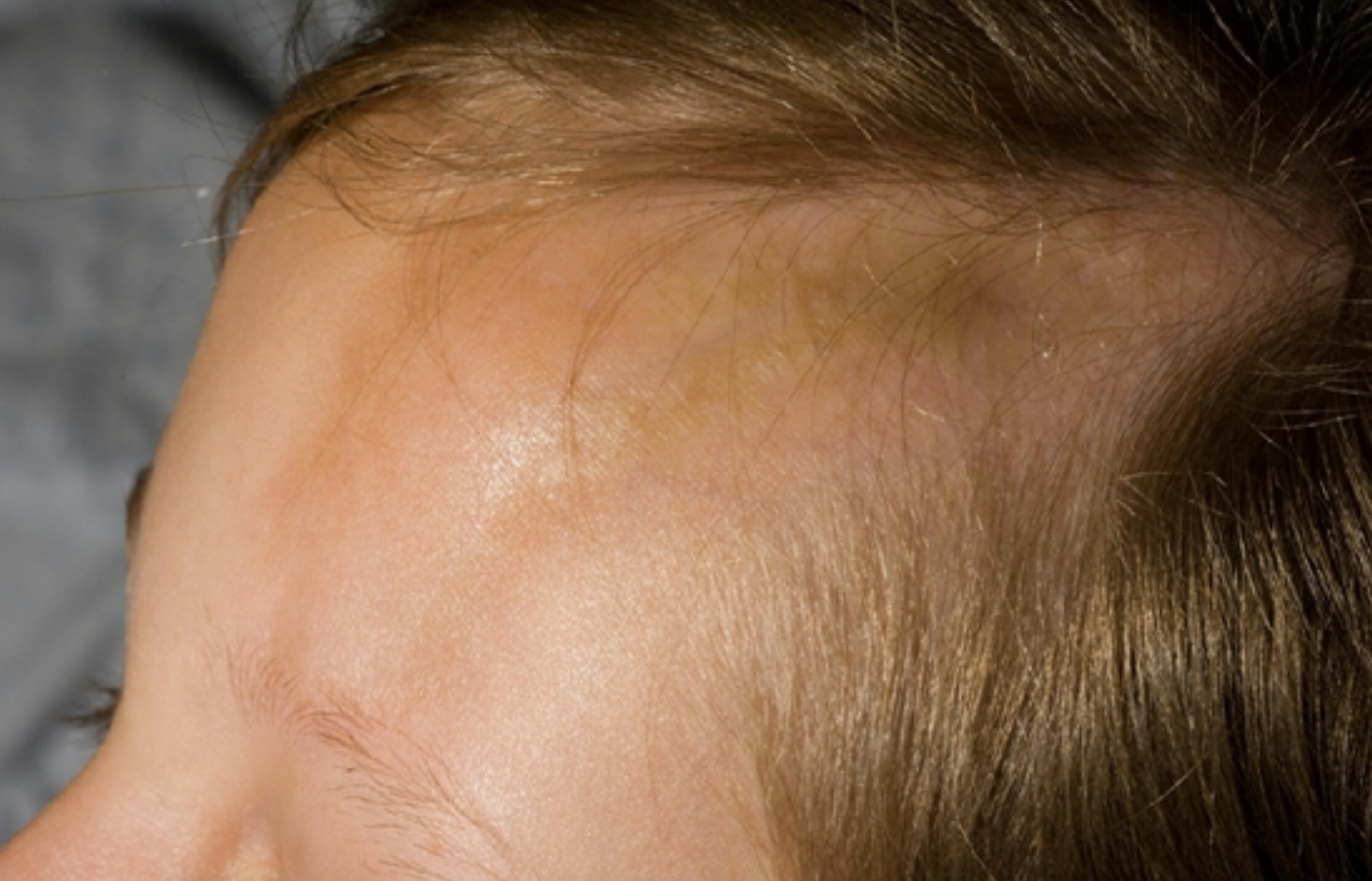 Scleroderma
100
Localized scleroderma
5. Deep morphea: subcutaneous morphea, morphea profunda, disabling pansclerotic morphea of childhood
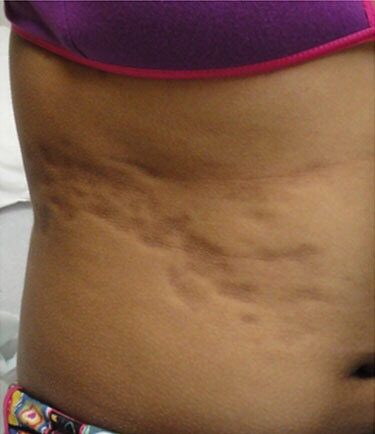 101
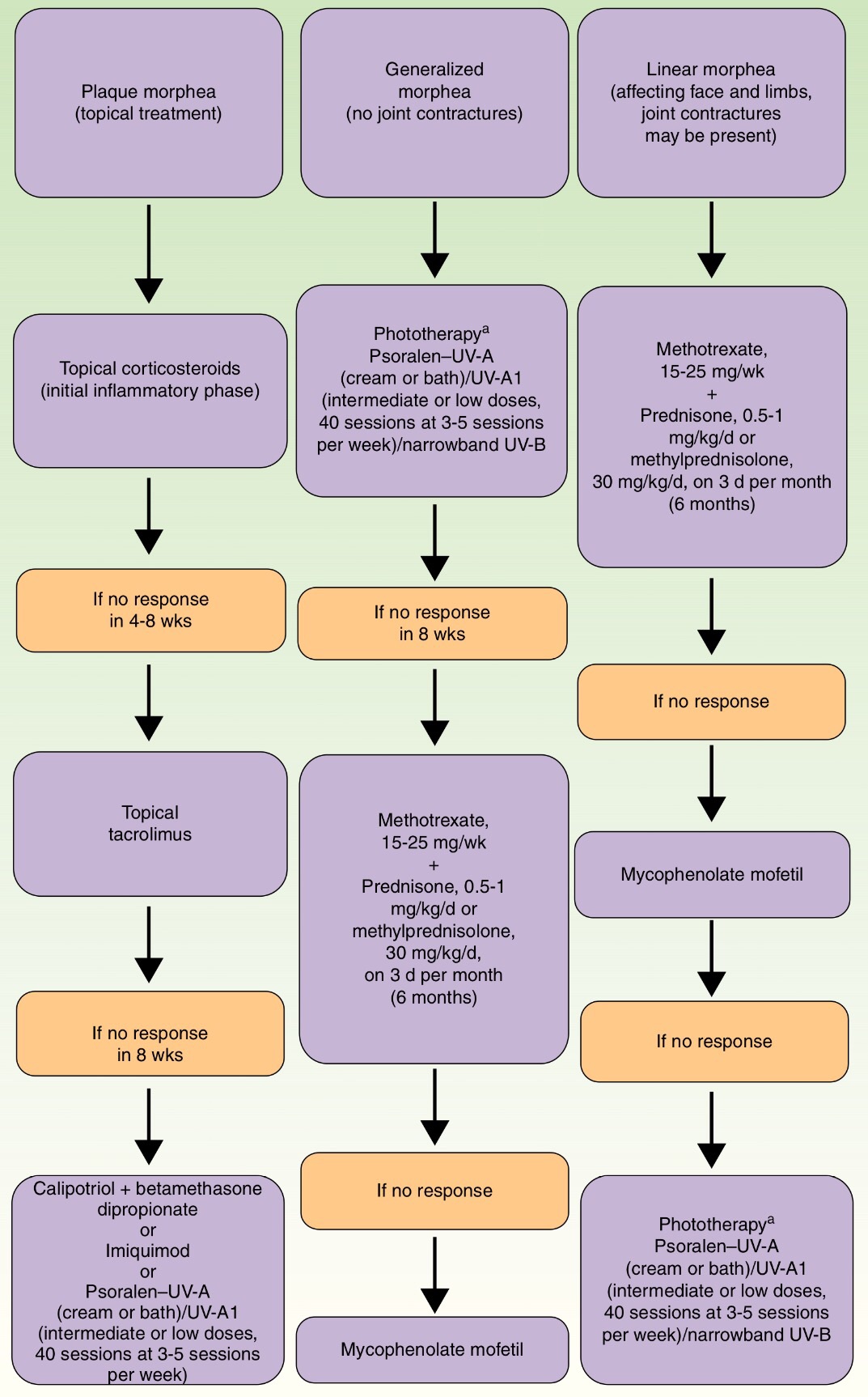 Scleroderma                   Treatment
102
THE   END
103
103